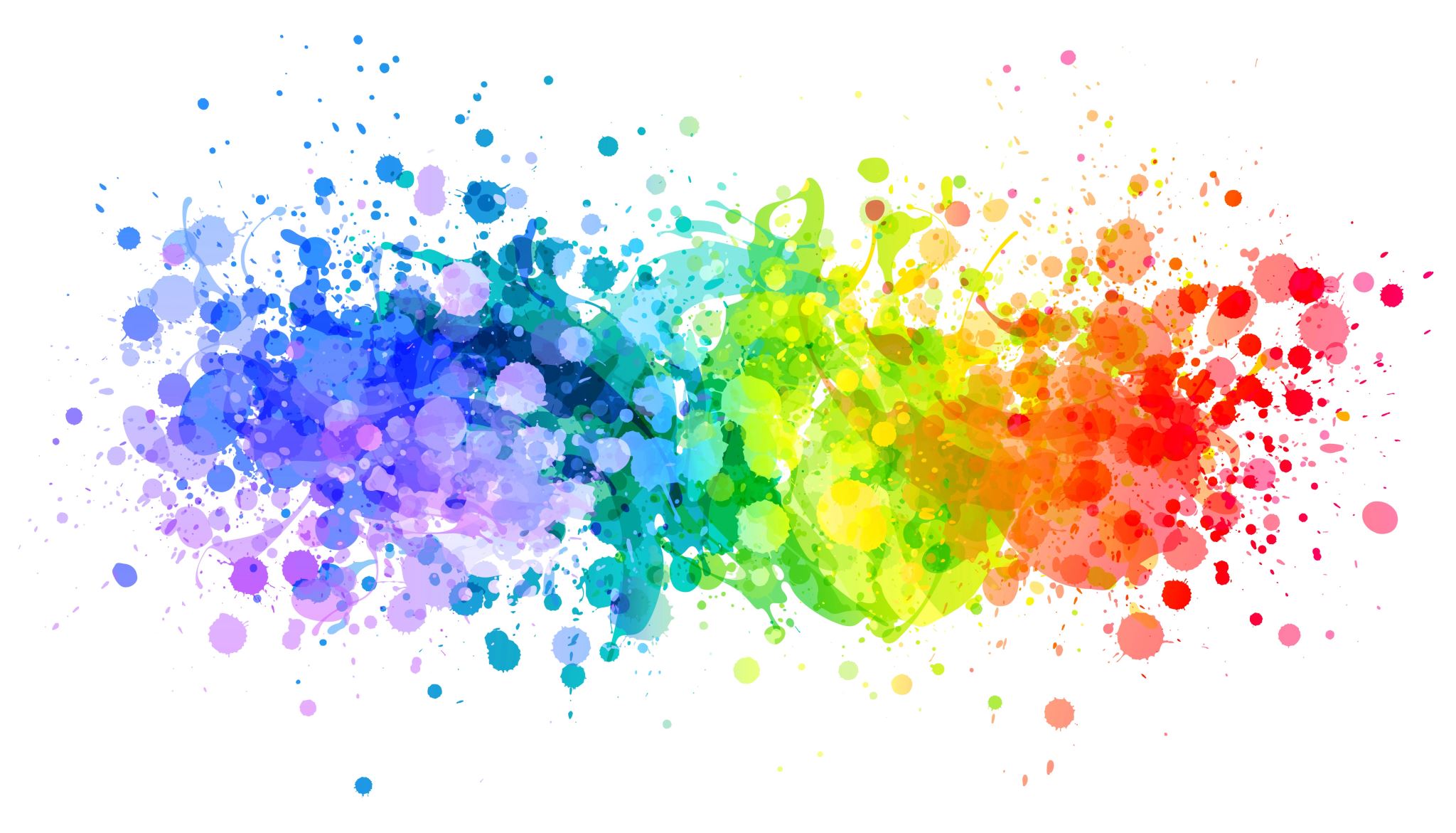 PHIL 236 /2 Environmental Ethics LIBRARY WORKSHOPÉthel Gamache ethel.gamache@concordia.caPresentation and Resources handout available here:
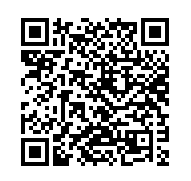 Objective - locating reviewed journal articles 
Plan
Search strategies
Introduction to the Library website & subject guide
What is a peer-reviewed article? 
Where to find them?
Using Sofia, the Library Discovery tool (and Interlibrary loans)
Using the database Academic Search Complete 
Using the database Philosopher’s Index 
Using Google Scholar
5. Evaluating and citing sources
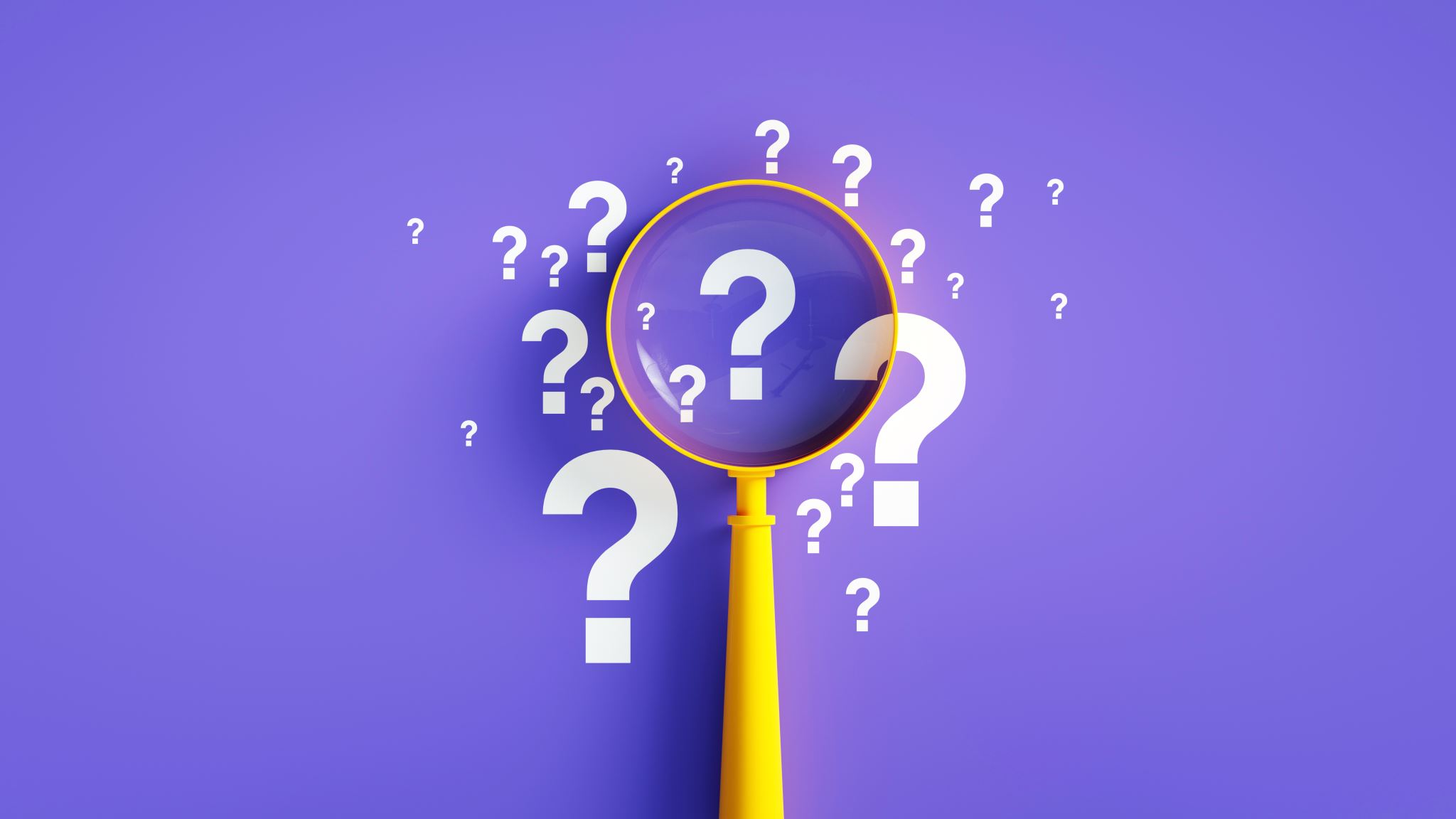 Search Strategies
The Concept of a Boolean search illustrated
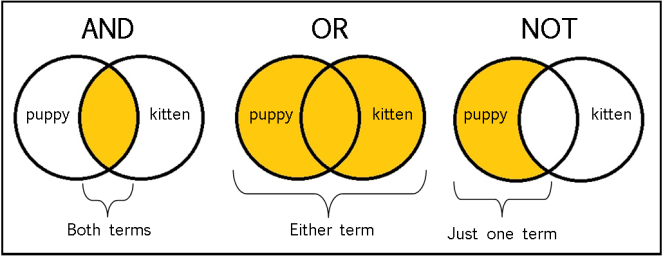 From: The Library of Antiquity, https://libraryofantiquity.wordpress.com/2016/10/07/forgotten-skills-boolean-searches/
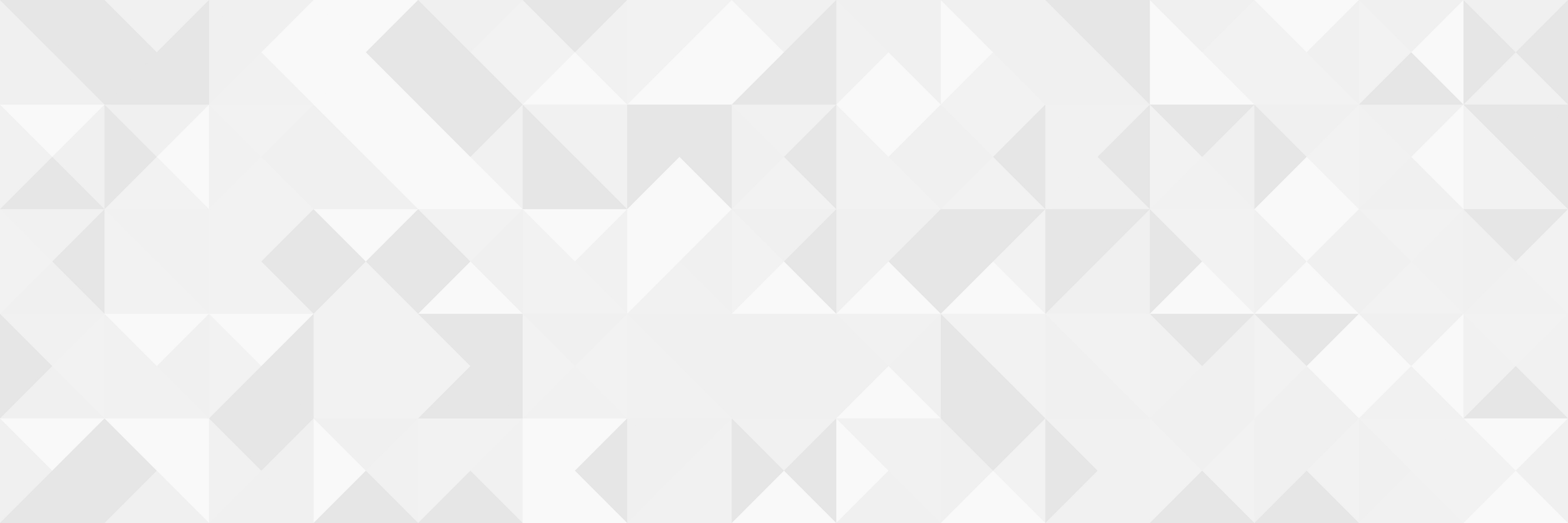 Searching for an exact phrase (phrase searching): Quotation marks: “   ”, looks for adjacent words
“rite of passage”, “service desk”

Truncation: * 
 relig*: religion, religions, religare, religious, religieux, religieuse
Other searchoperators
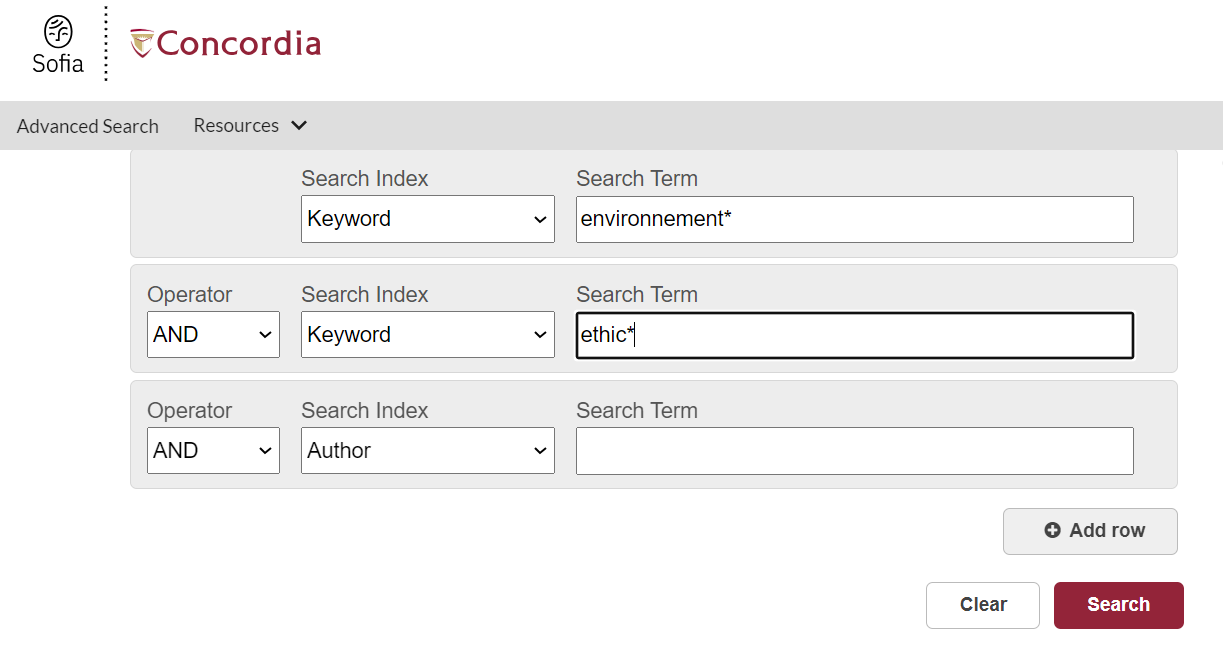 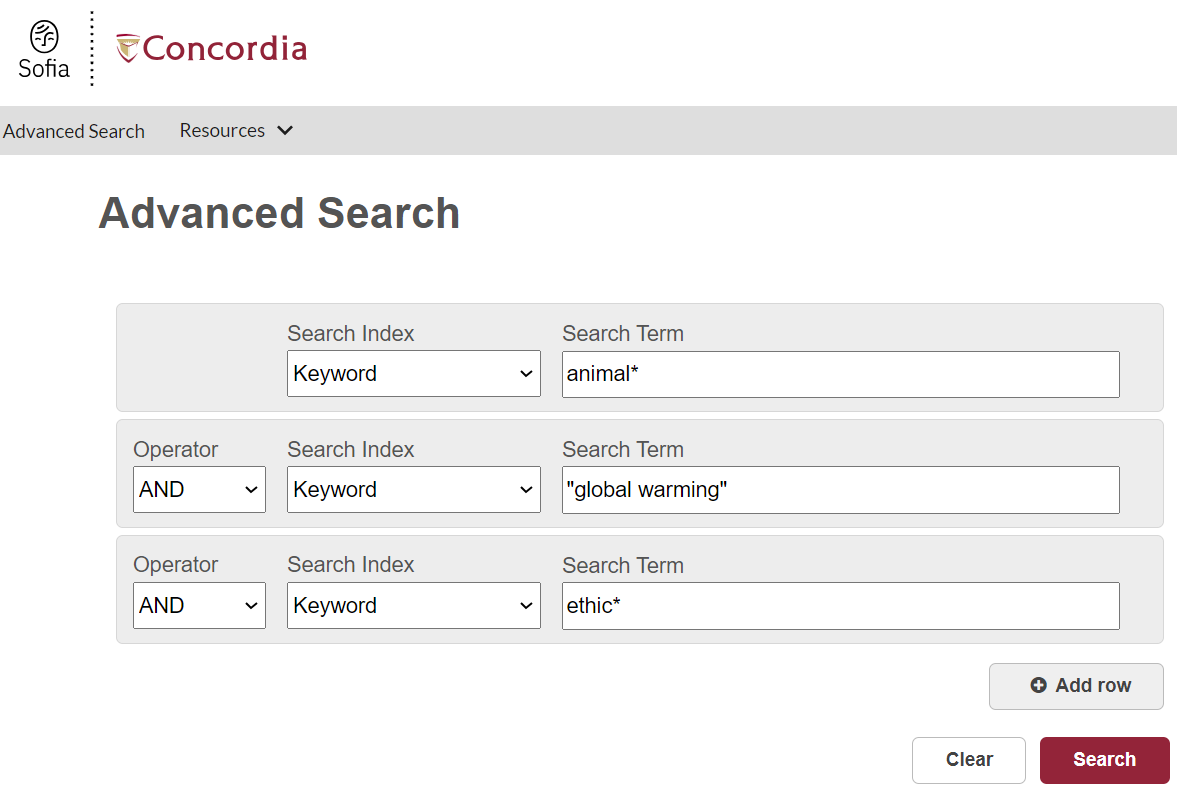 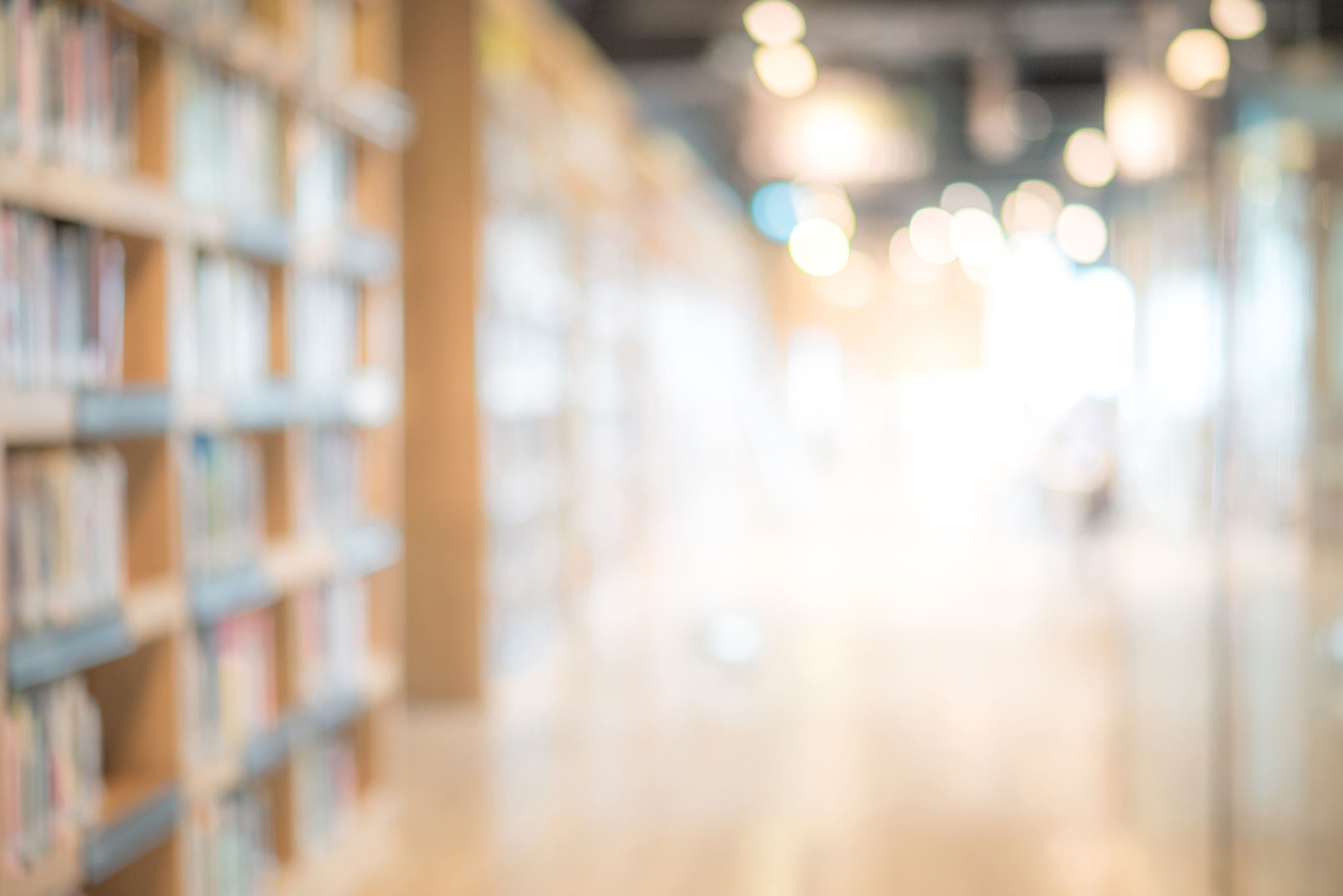 Introduction to the Library website & subject guides
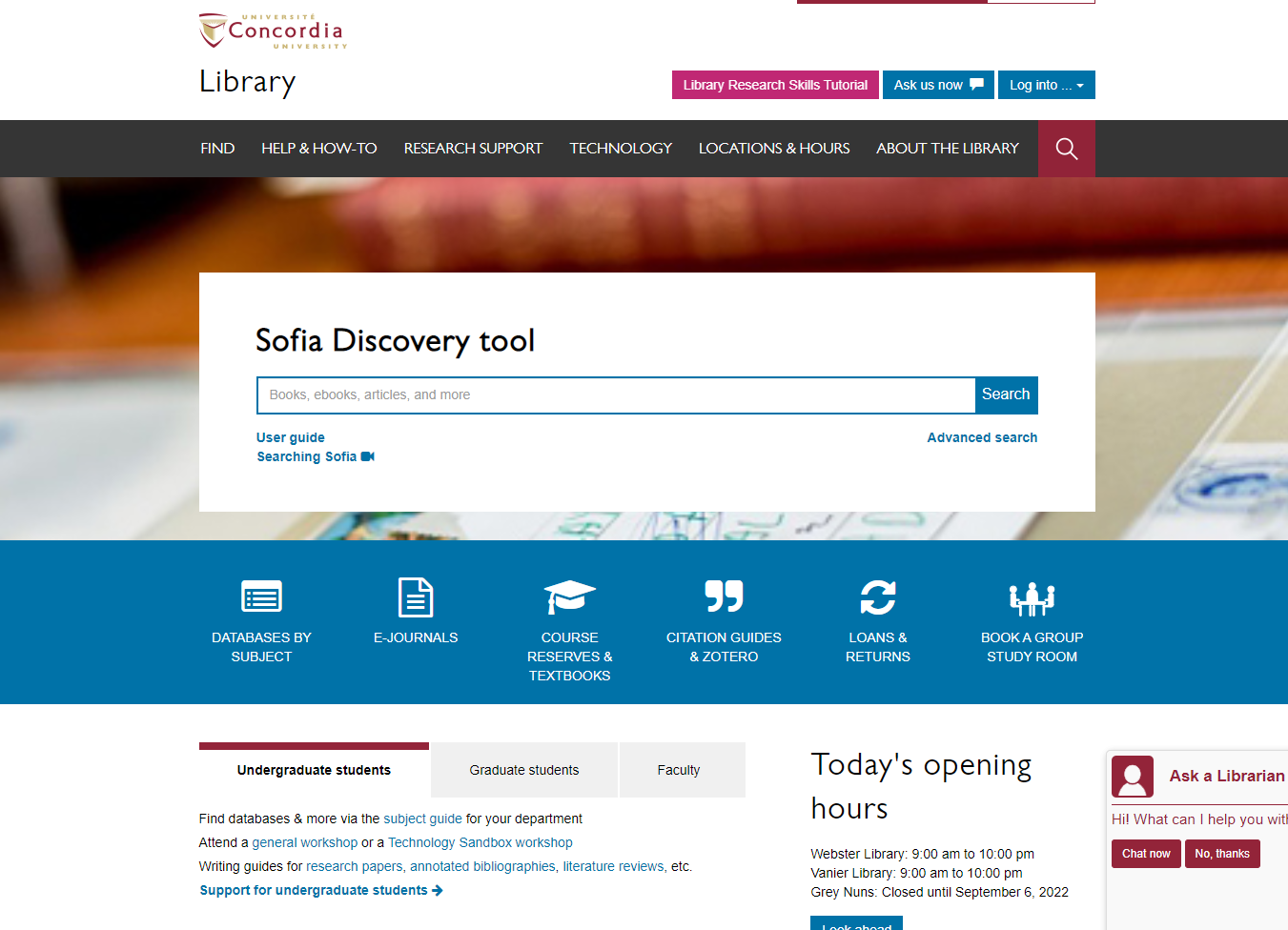 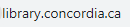 Religions and Cultures Subject Guides
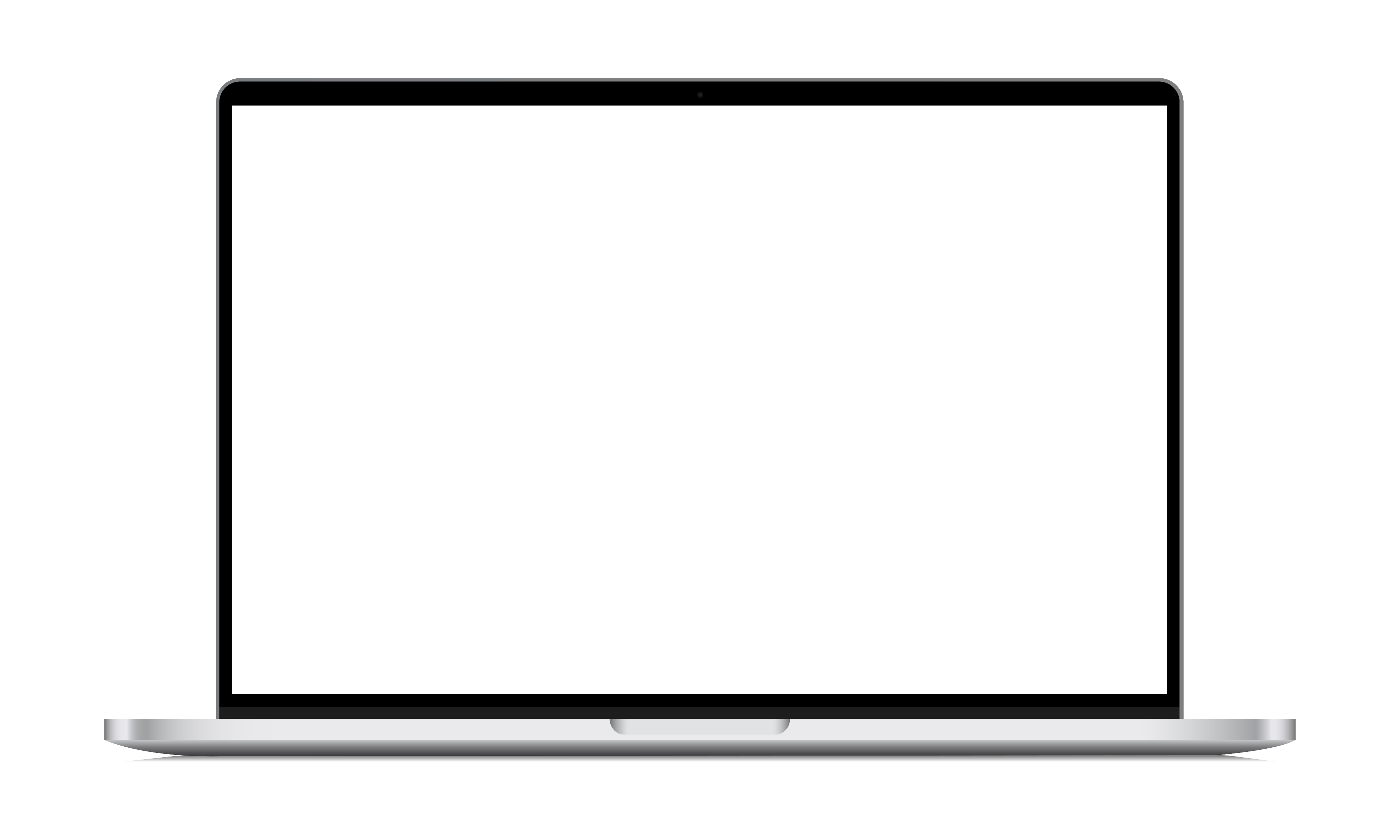 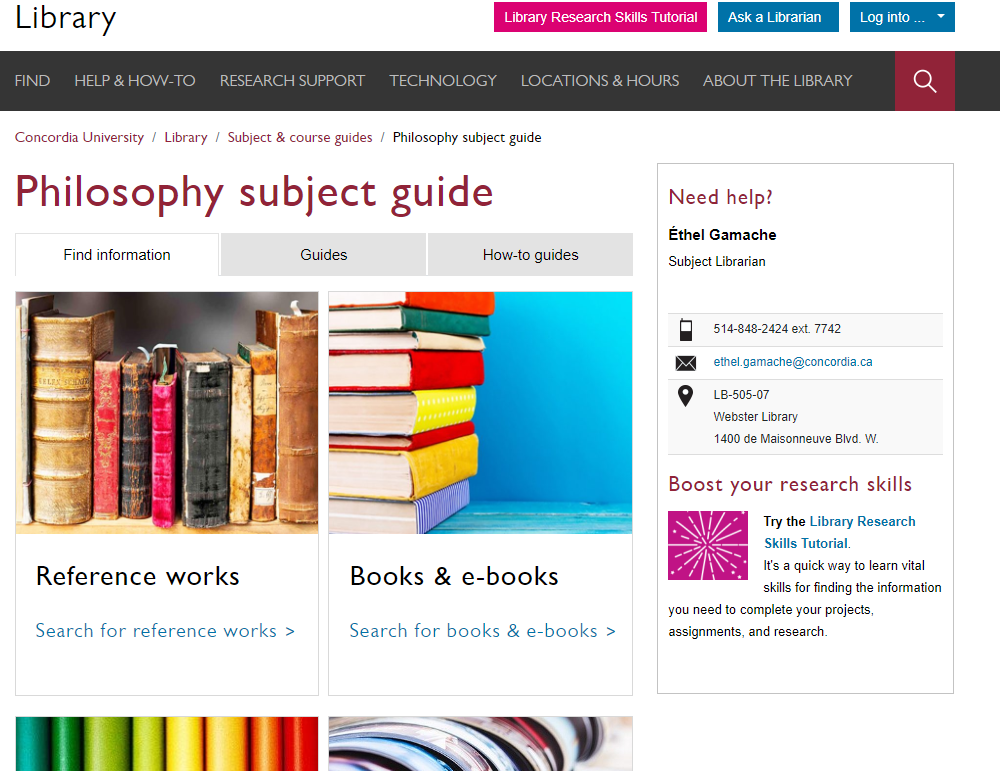 concordia.ca/library/guides/philosophy.html
What is a peer-reviewed article?
Yates, D. [@LegoAcademics]. (2014, August 12). Peer 1: Brillant! Accept with no changes; Peer 2: Groundbreaking! Accept with no changes; Peer 3: Reject. [Tweet]. Twitter. https://twitter.com/LegoAcademics/status/499205005468262400/photo/1
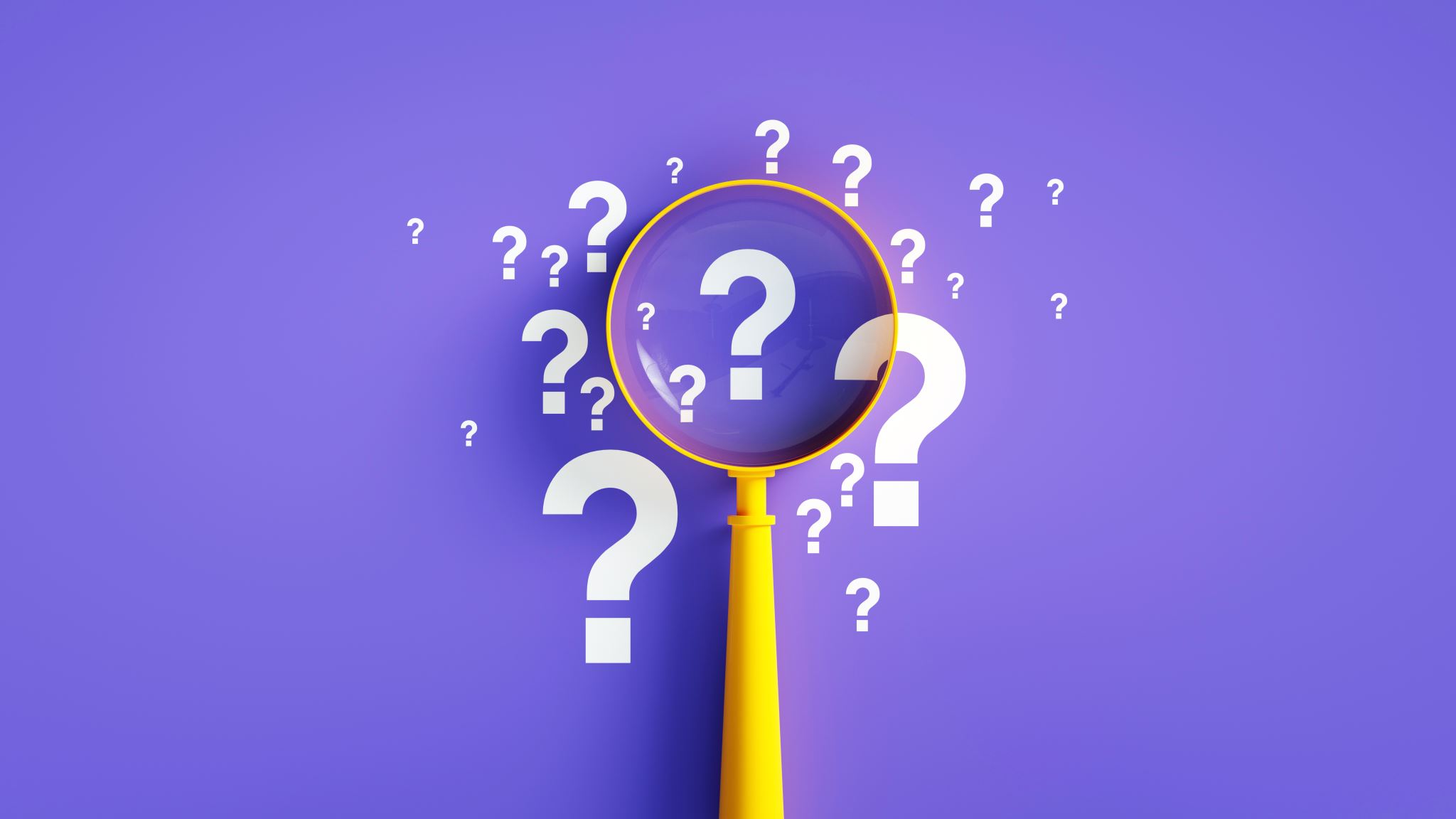 Where to find peer-reviewed articles?
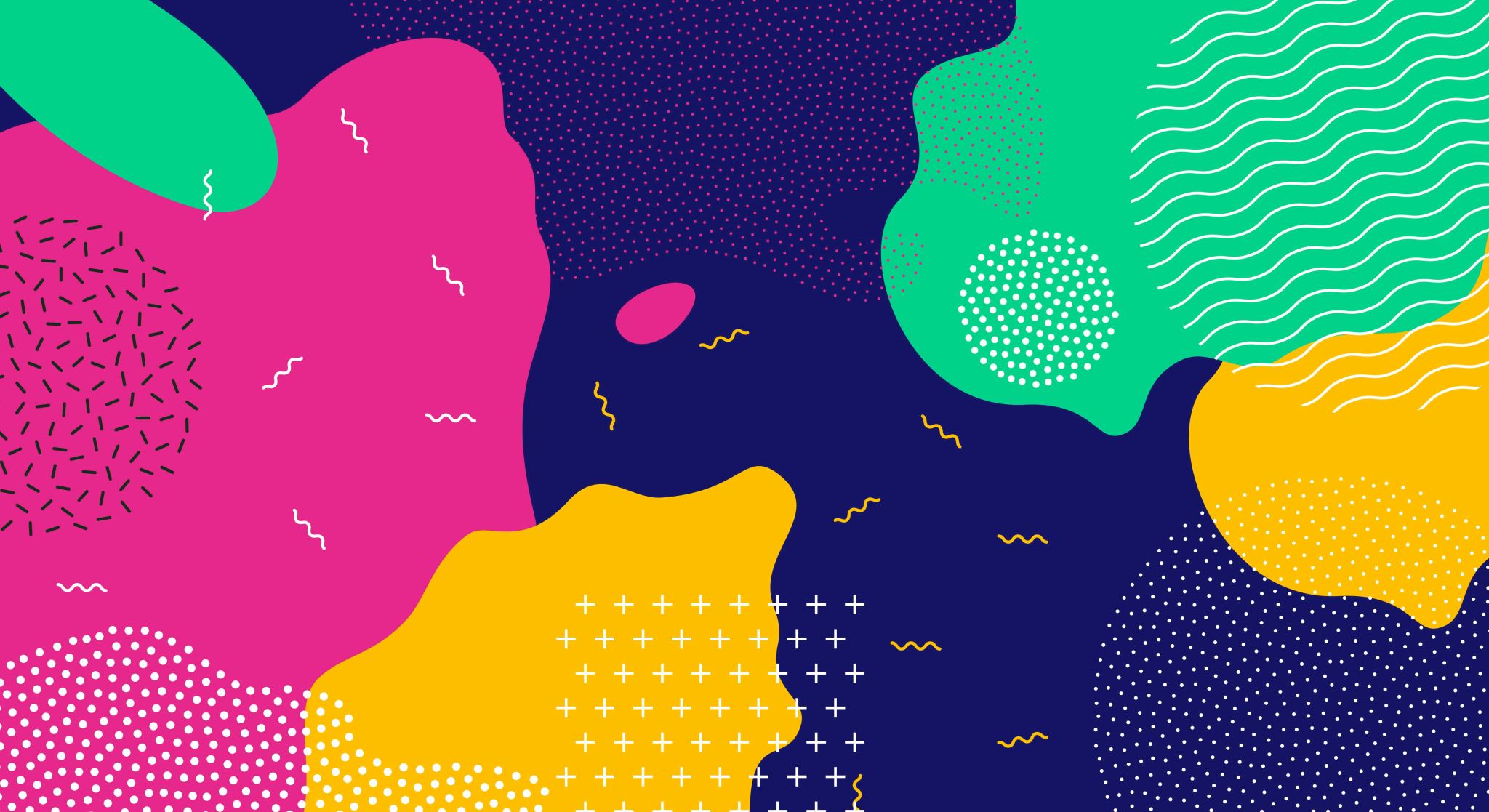 Using Sofia and Interlibrary loans
Advanced search in Sofia
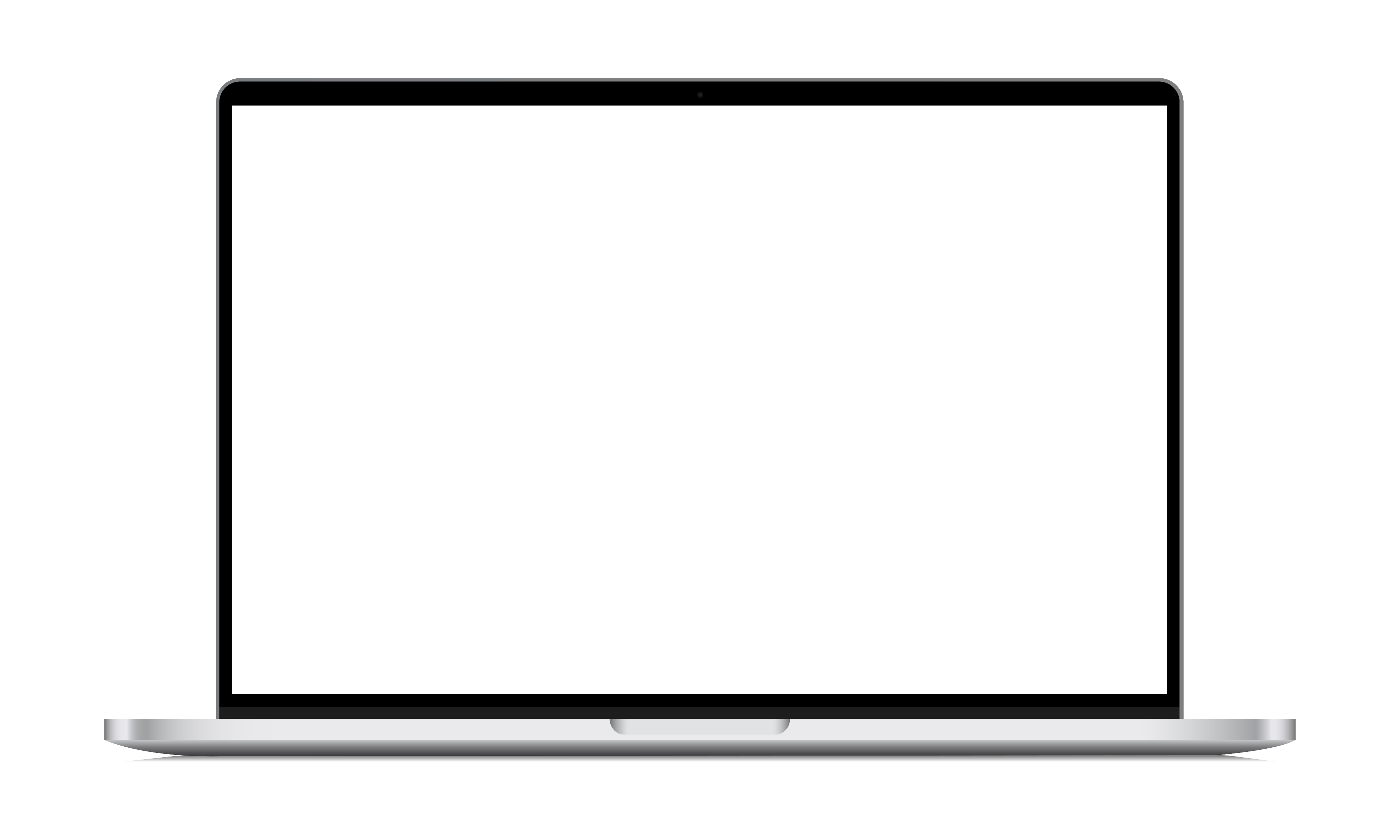 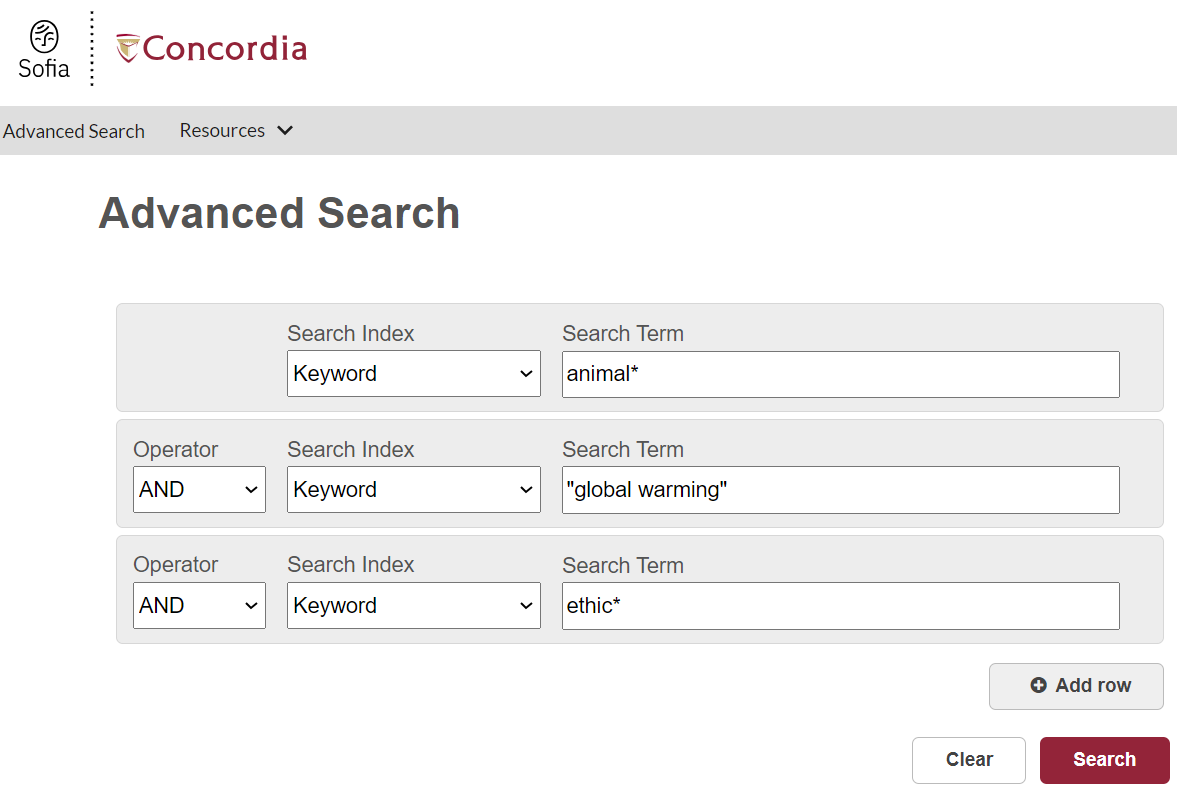 Advanced search in Sofia
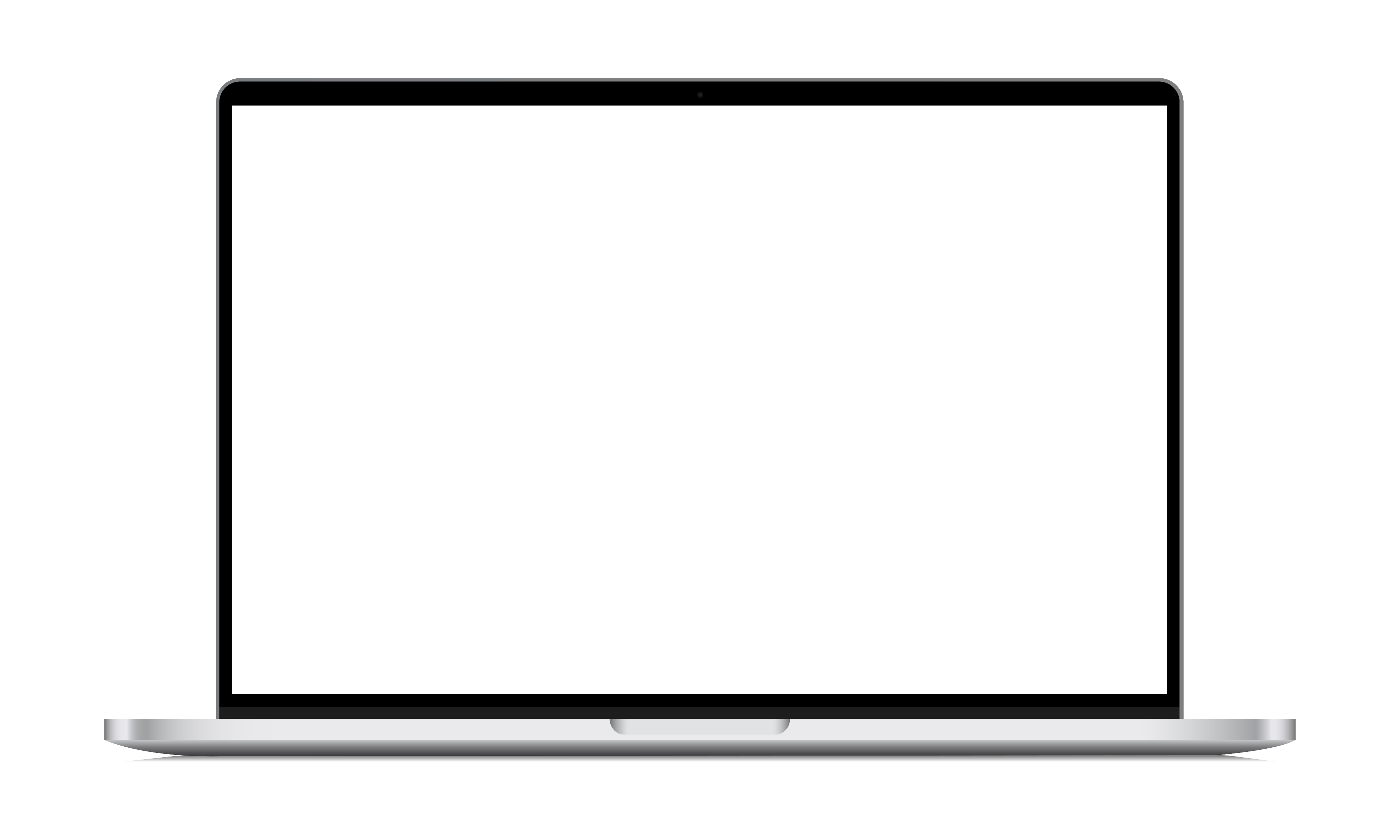 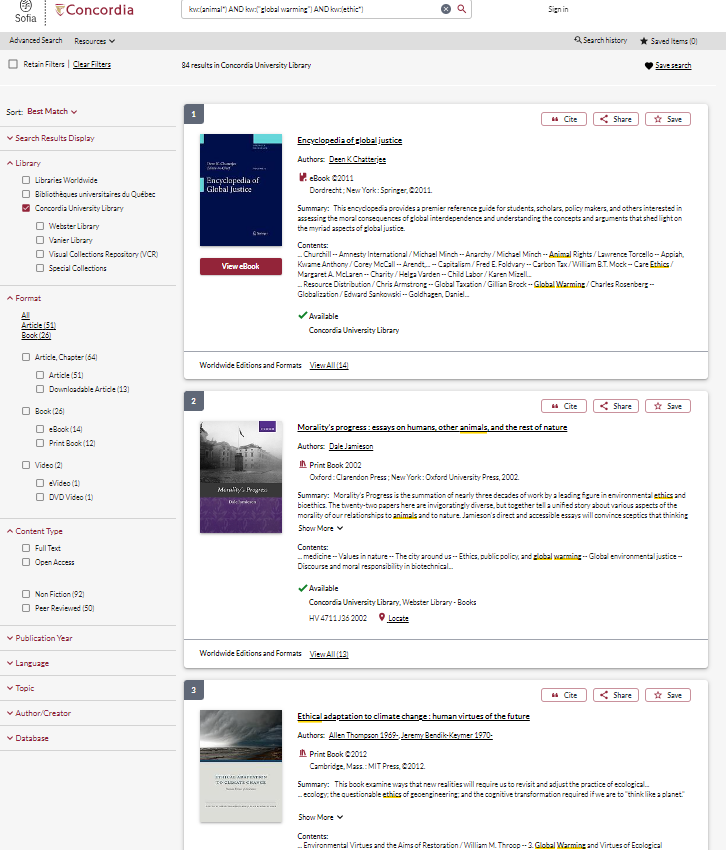 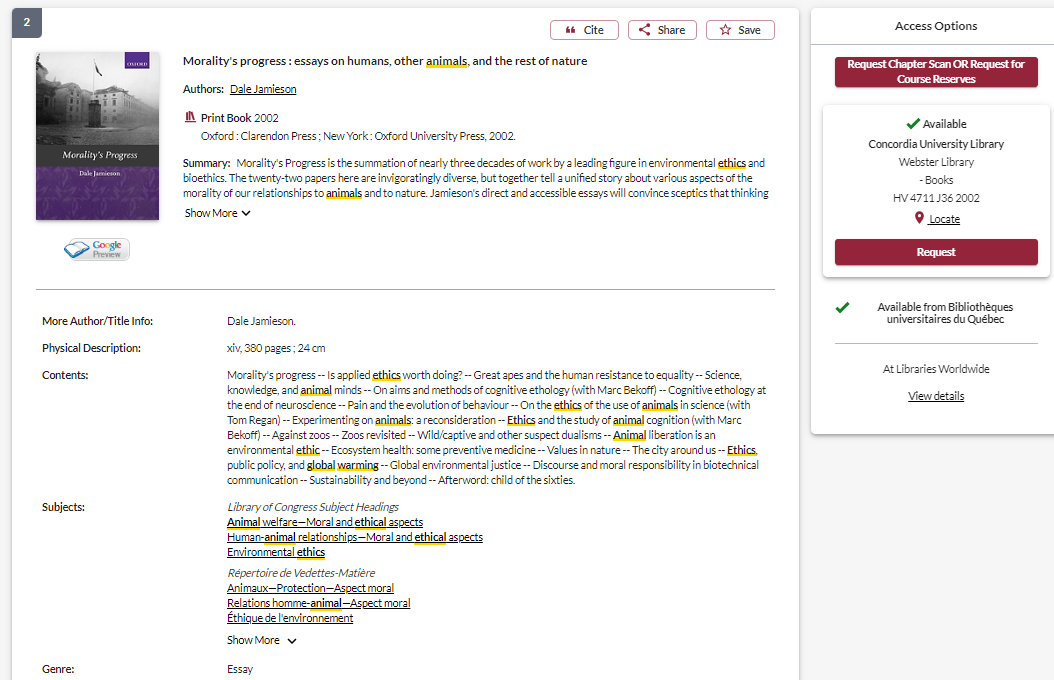 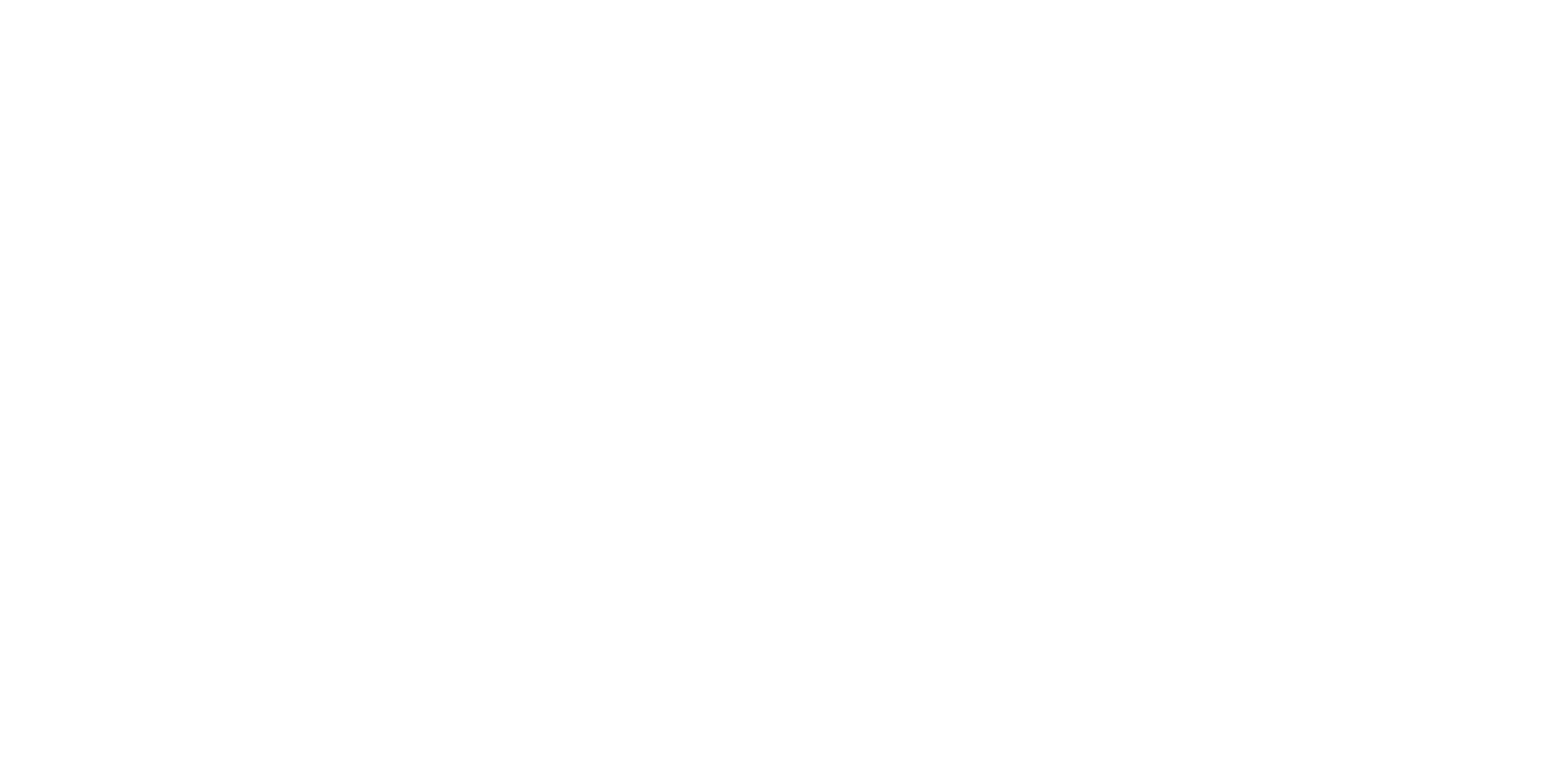 USING INTERLIBRARY LOANSWITHIN SOFIA
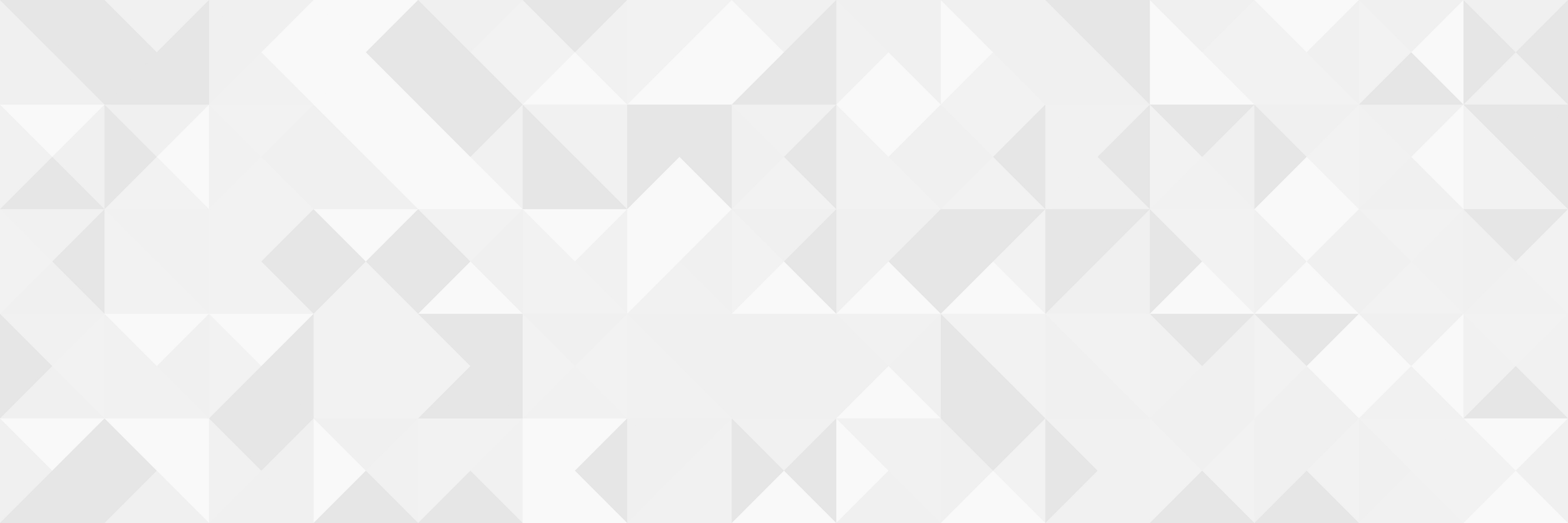 ILL requests are made directly in the Sofia Discovery tool:
“Request via Interlibrary Loan” button 
Form available under the “Requests” tab in "My Account".
What is the new interlibrary loans (ILL) service?
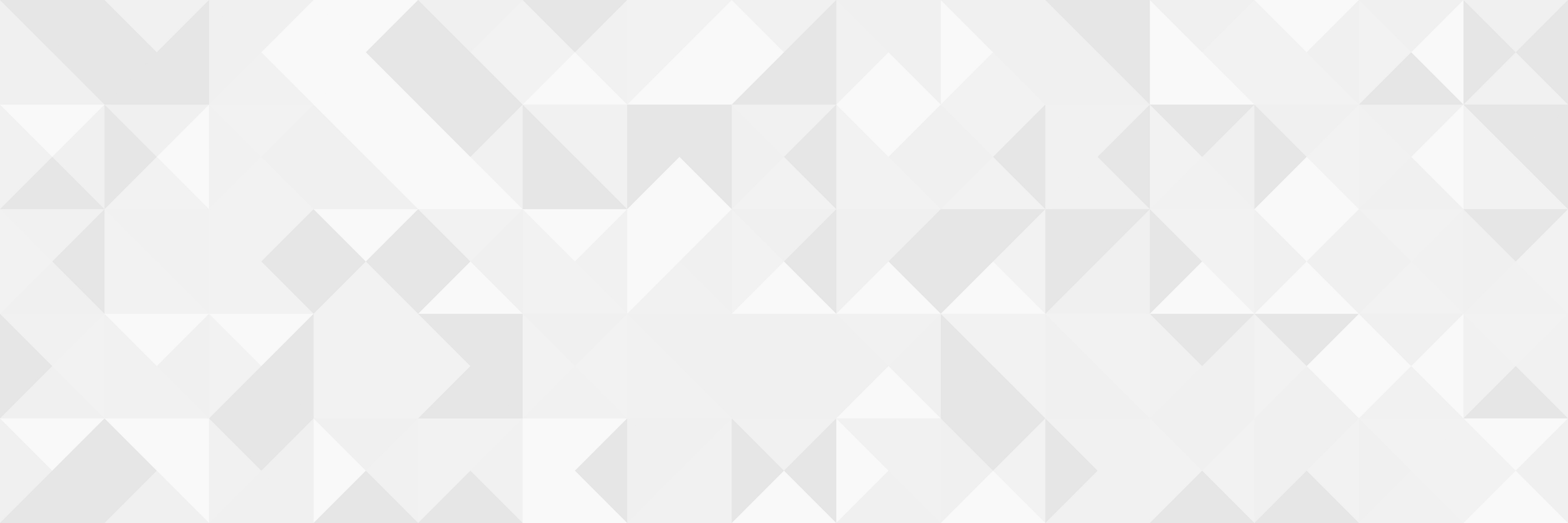 Book chapter and journal article scans from Concordia’s print collection can now be requested and tracked in Sofia. 

Look for the “Chapter Scan” button in the Access Options panel.
Concordia article/chapter scan & deliver service
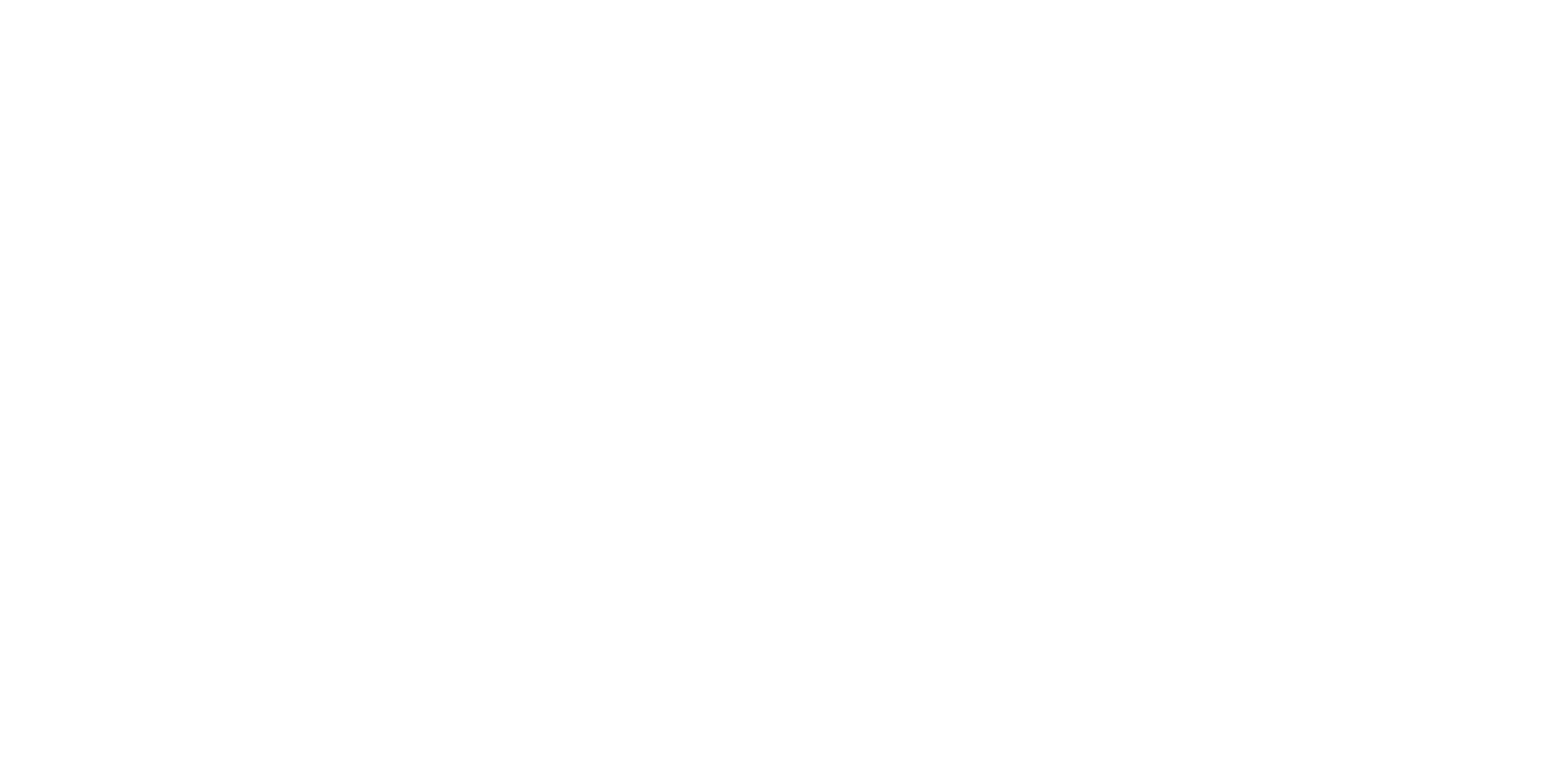 EXAMPLE
REQUEST A BOOKVIA INTERLIBRARY LOAN
Sofia Discovery Tool request via Interlibrary loan
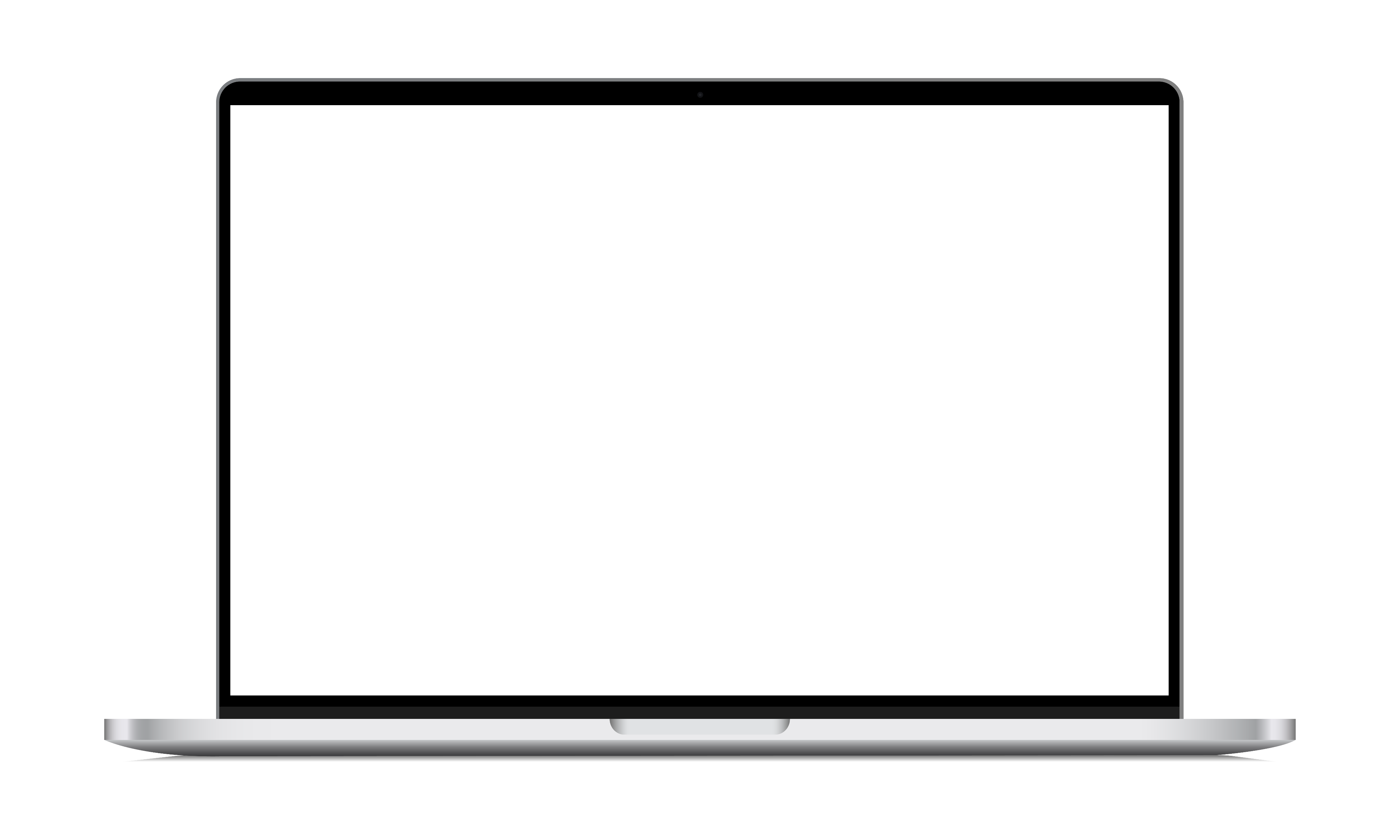 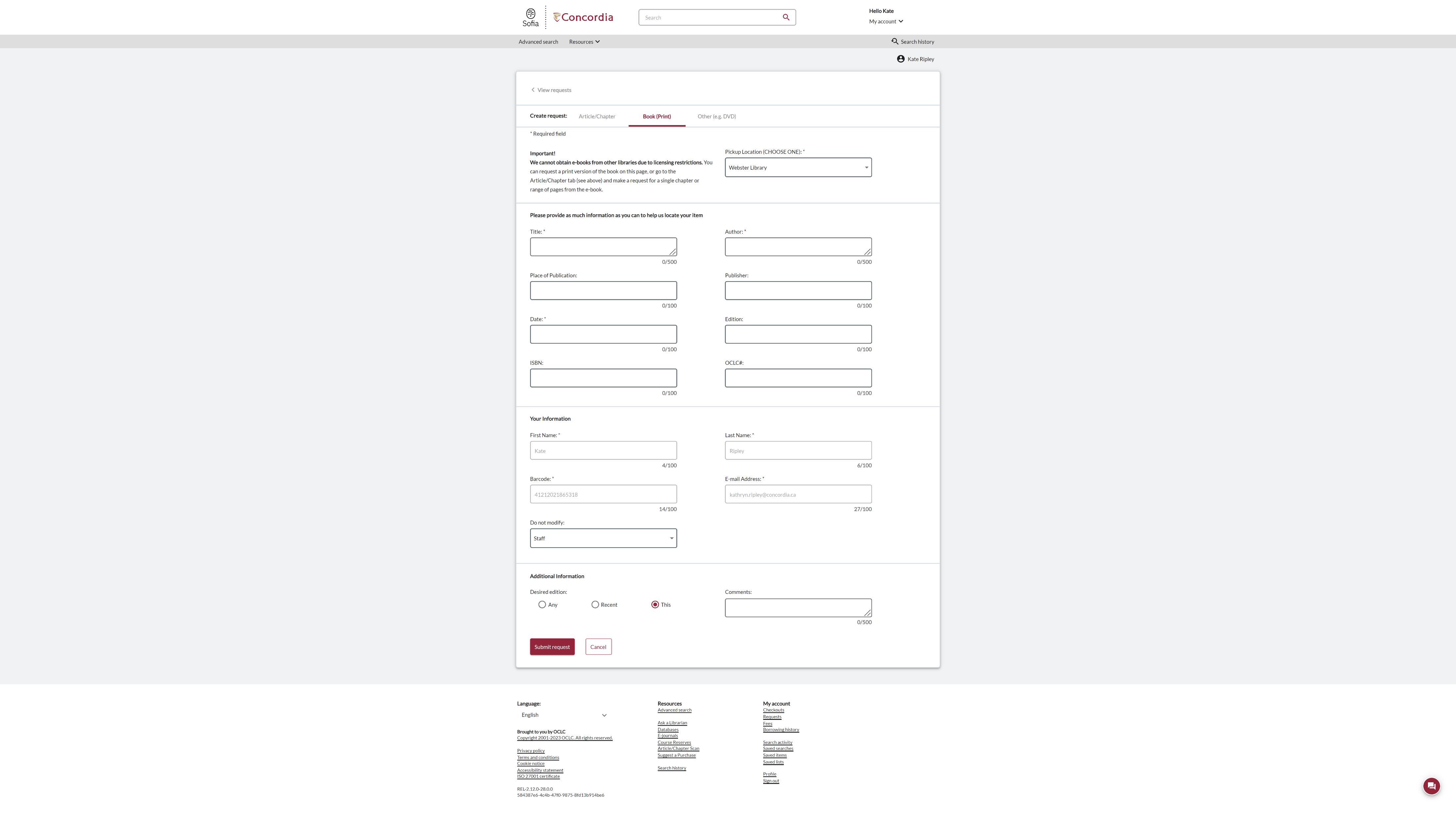 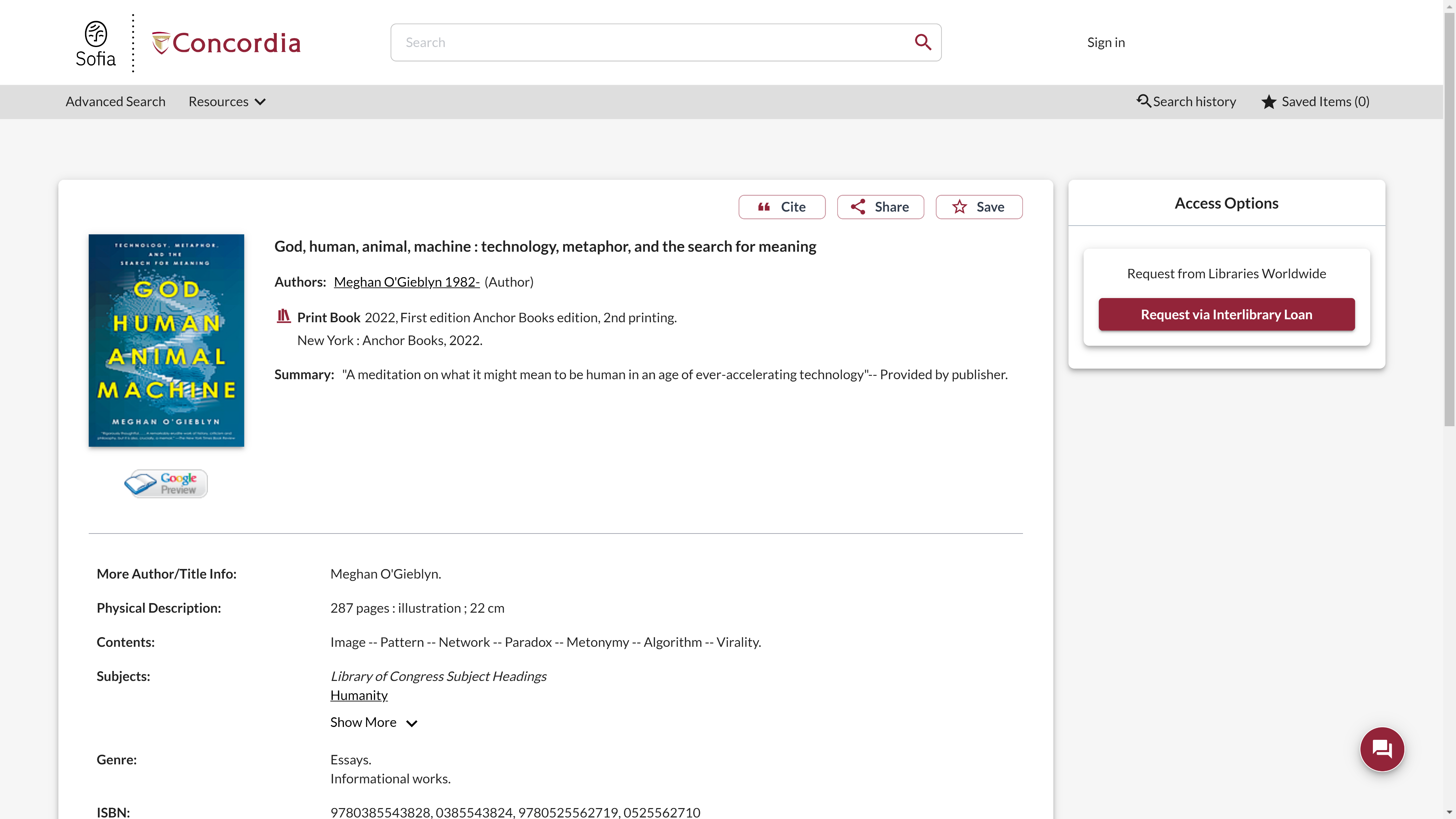 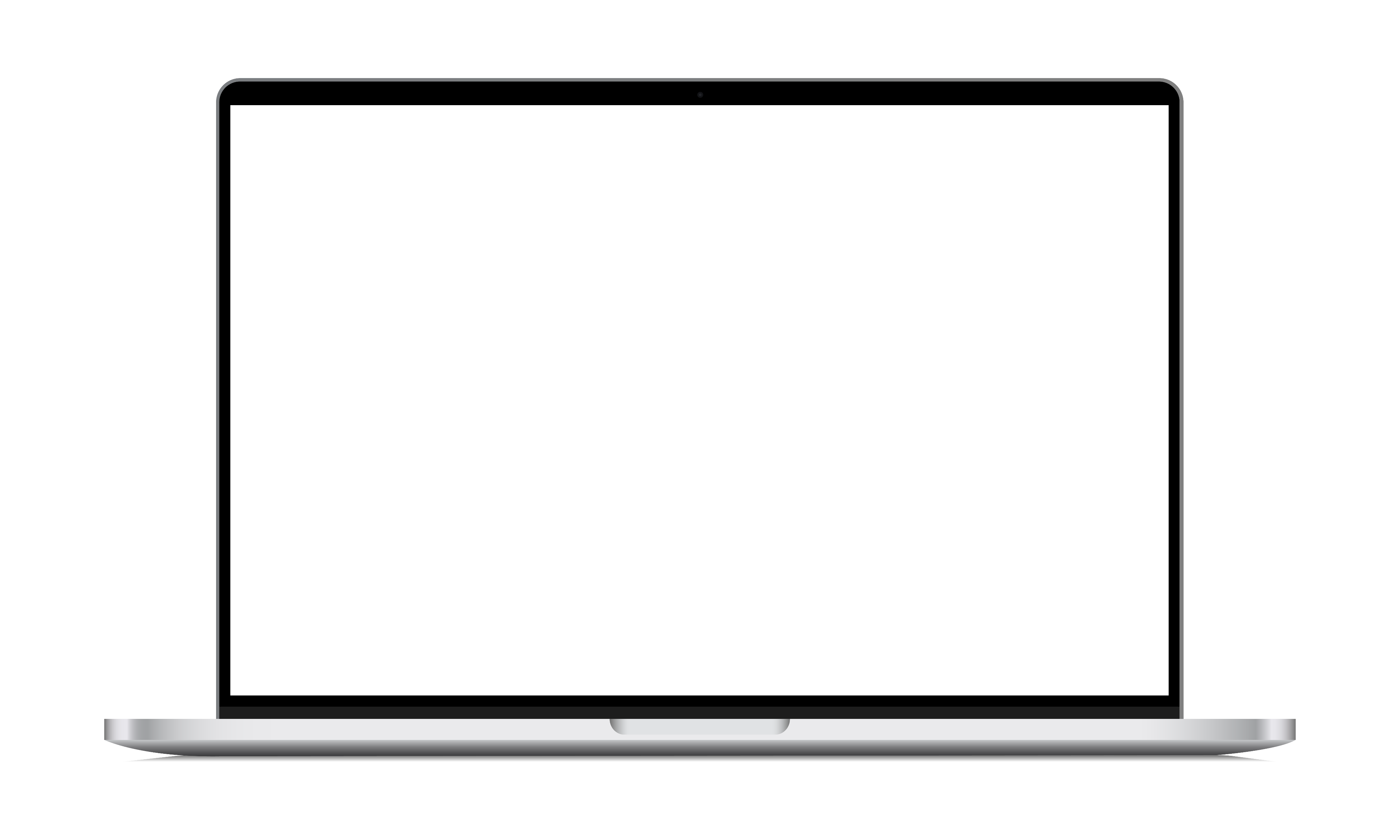 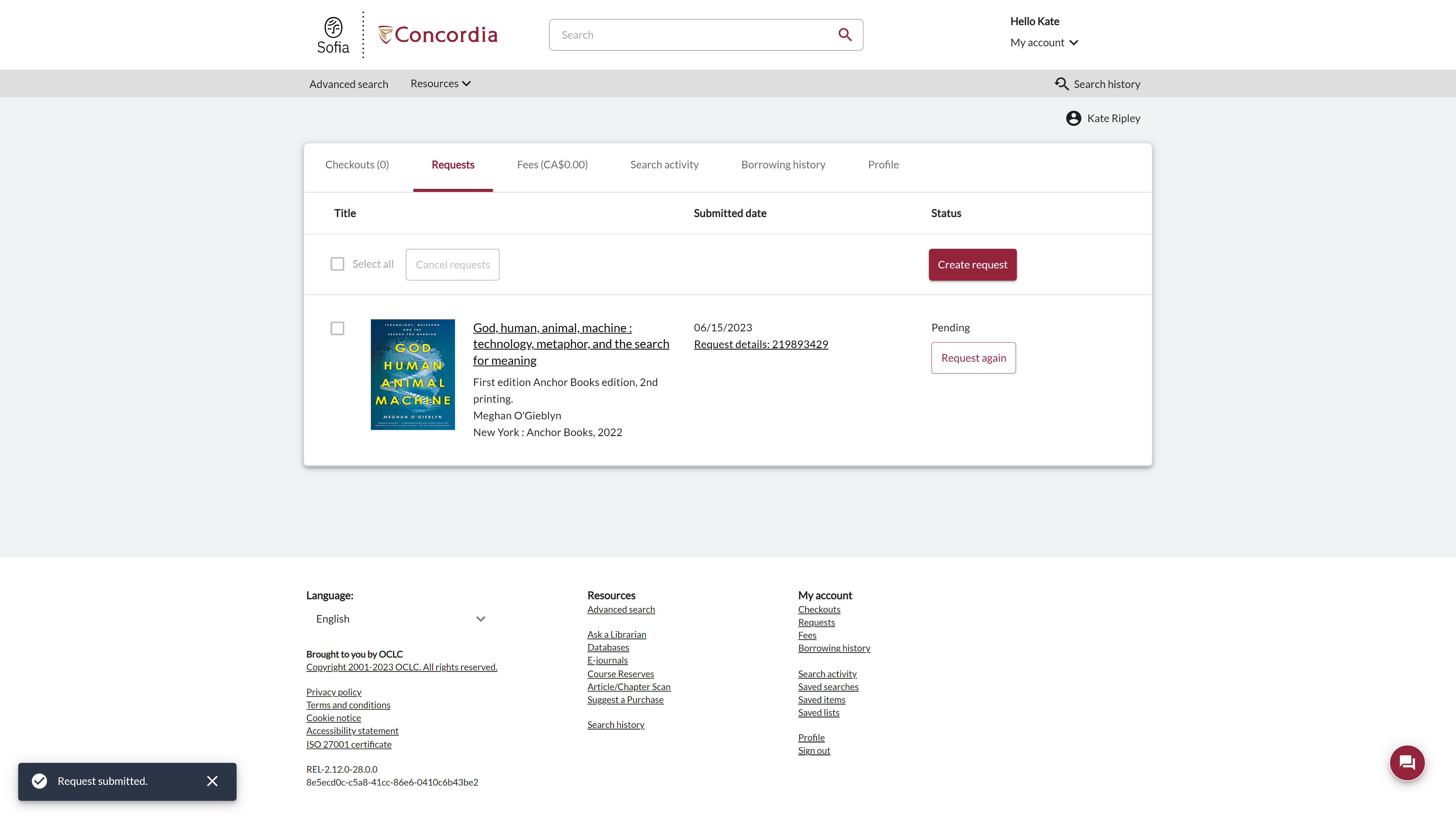 Check the status of your request under the "Requests" tab.
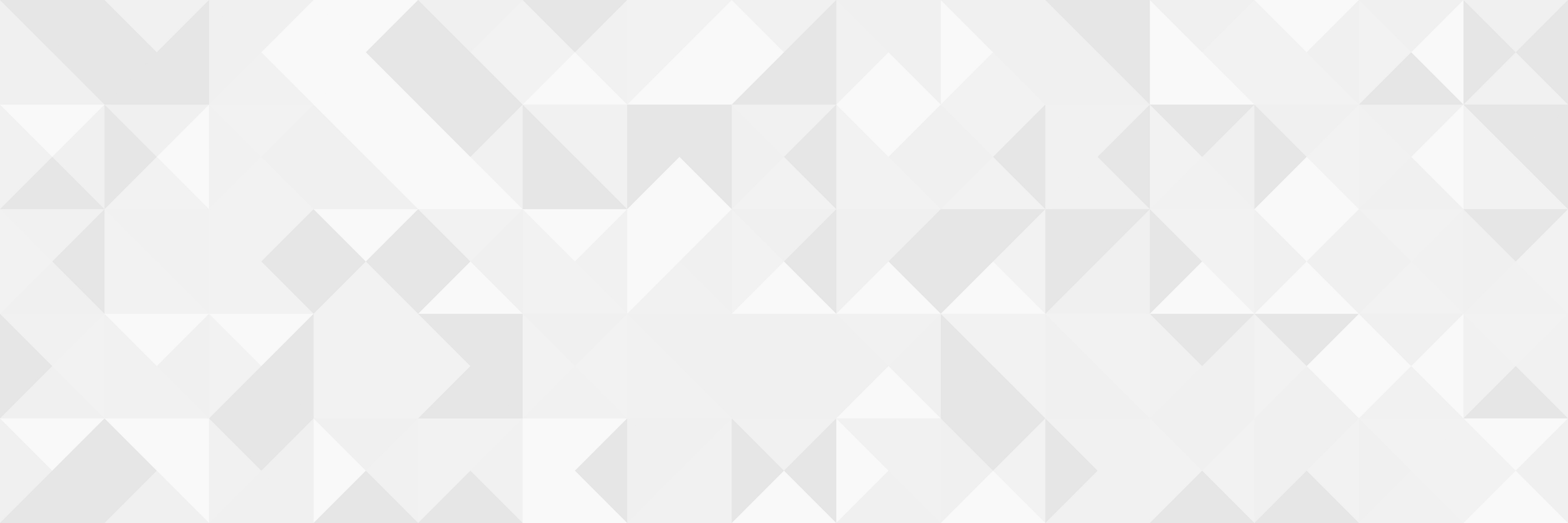 You will receive email notifications when your ILL request is available for pickup or download. 

Physical items can be picked up at the Circulation/Loans desks at either Vanier or Webster Library. 

ILL requests can be borrowed for 30 days, with up to 4 automatic renewals, or until item is recalled.
AboutInterlibrary loan
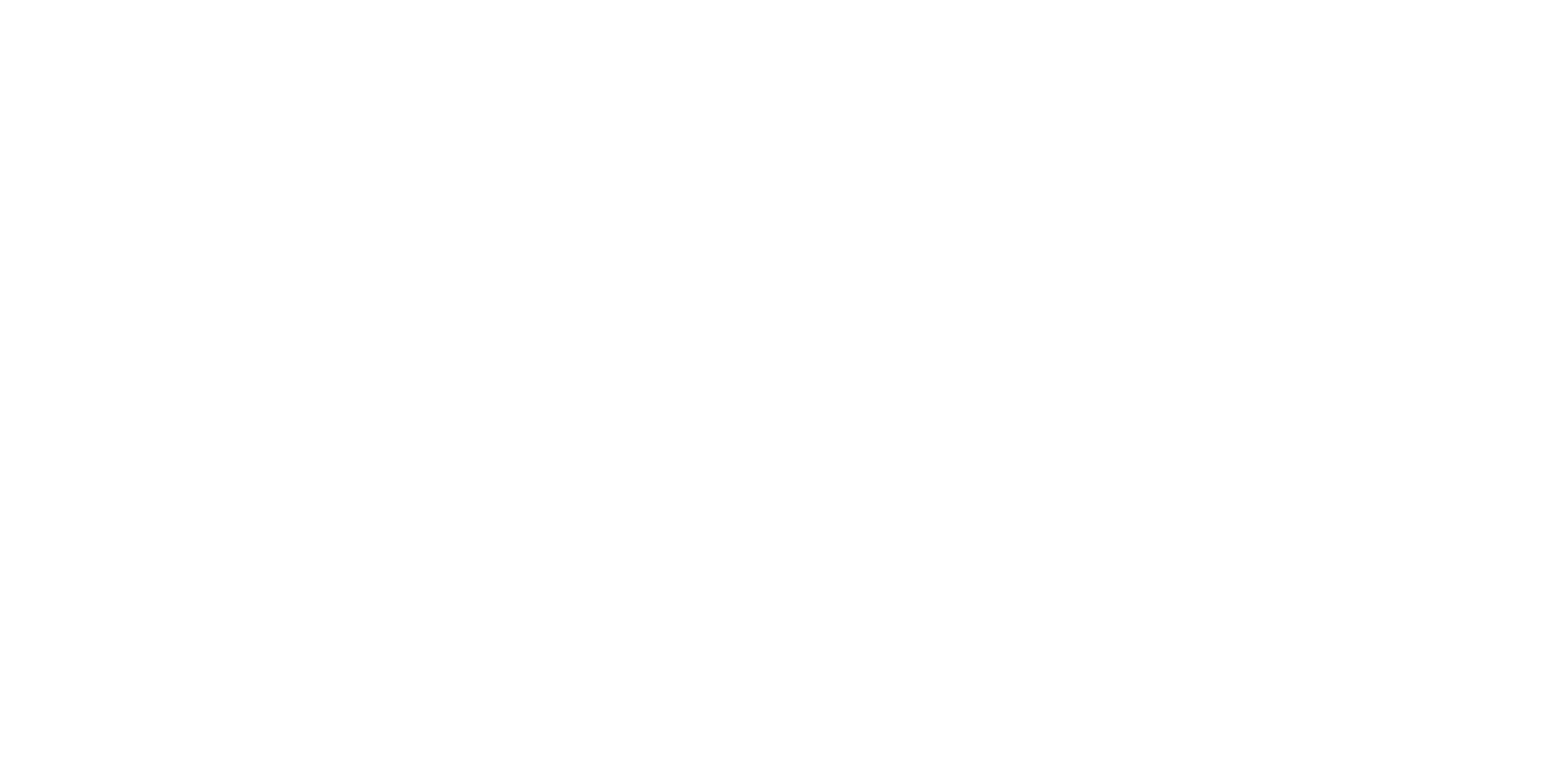 EXAMPLE
REQUEST A BOOKBLANK FORM
Create an Interlibrary Loan request
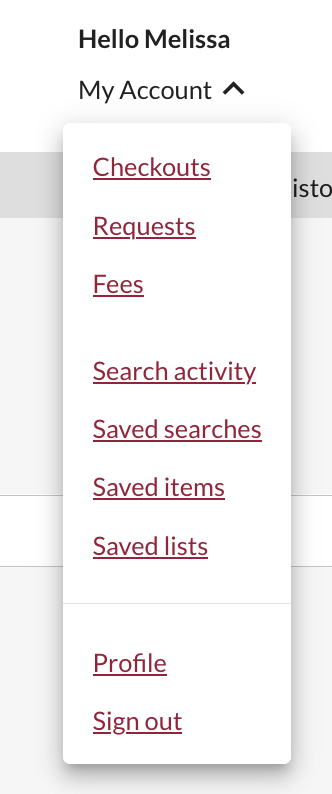 Sign in to "My Account" and select "Requests".
Click on "Create request".
Sofia Discovery Tool – request a book form
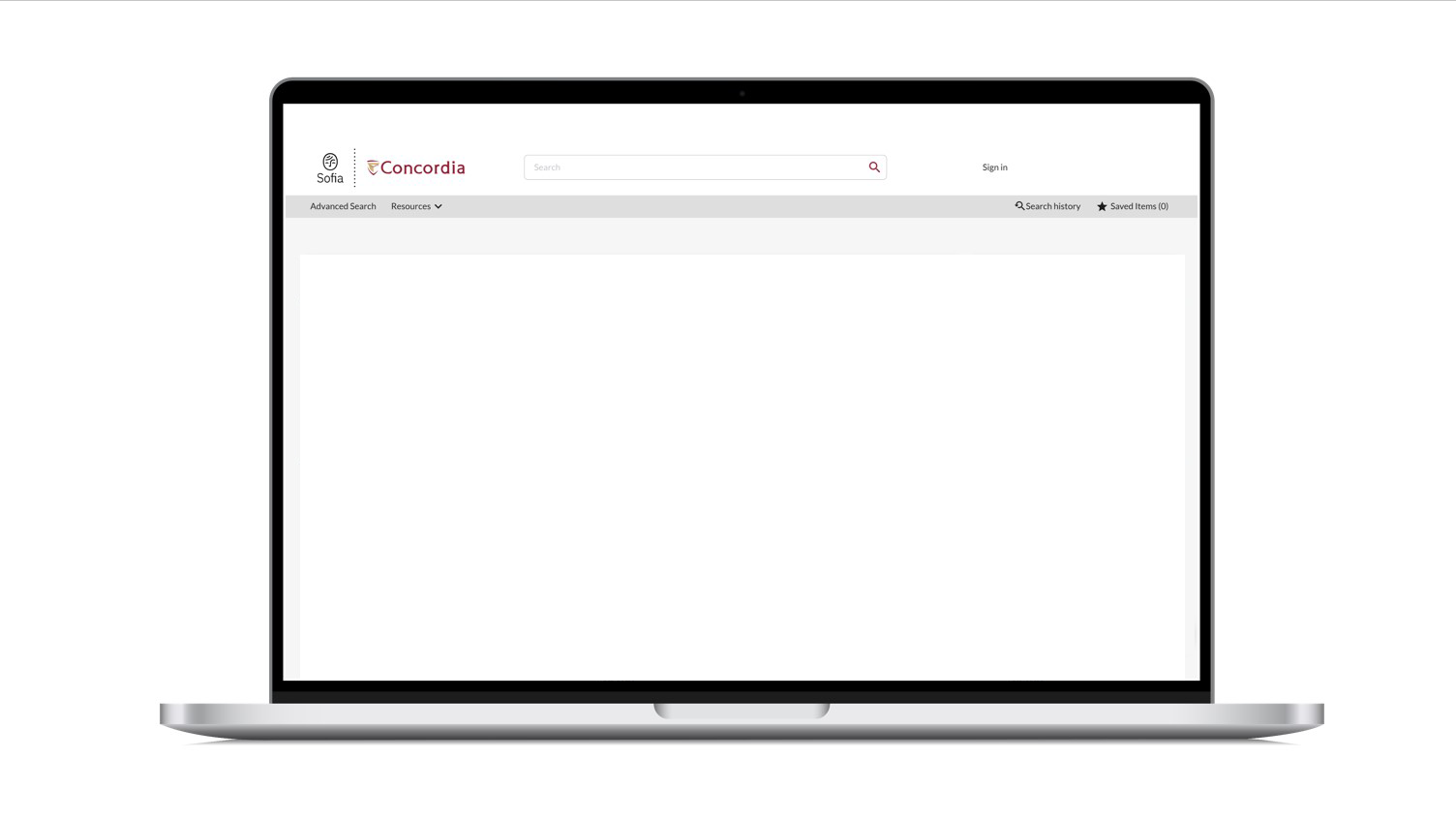 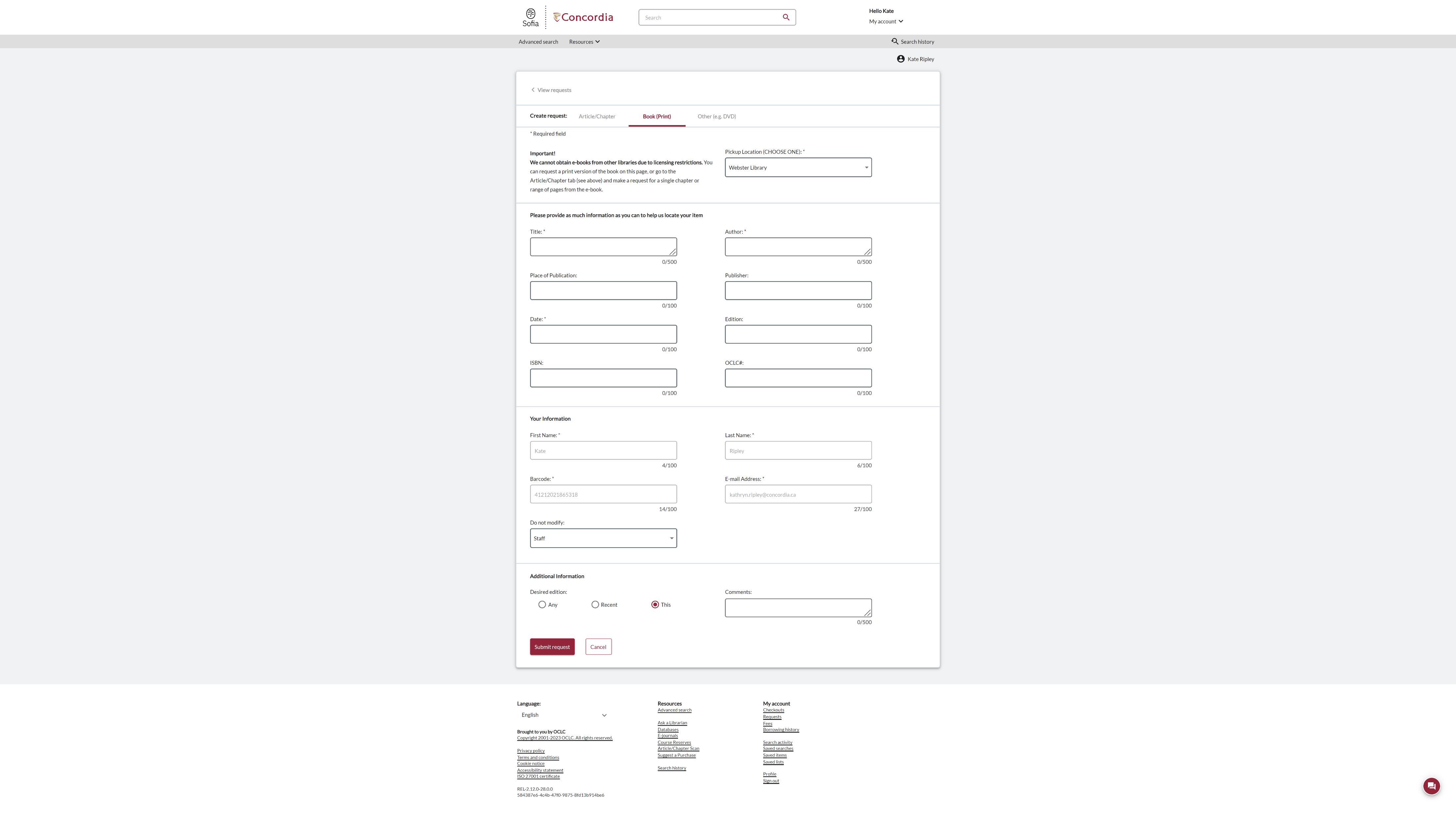 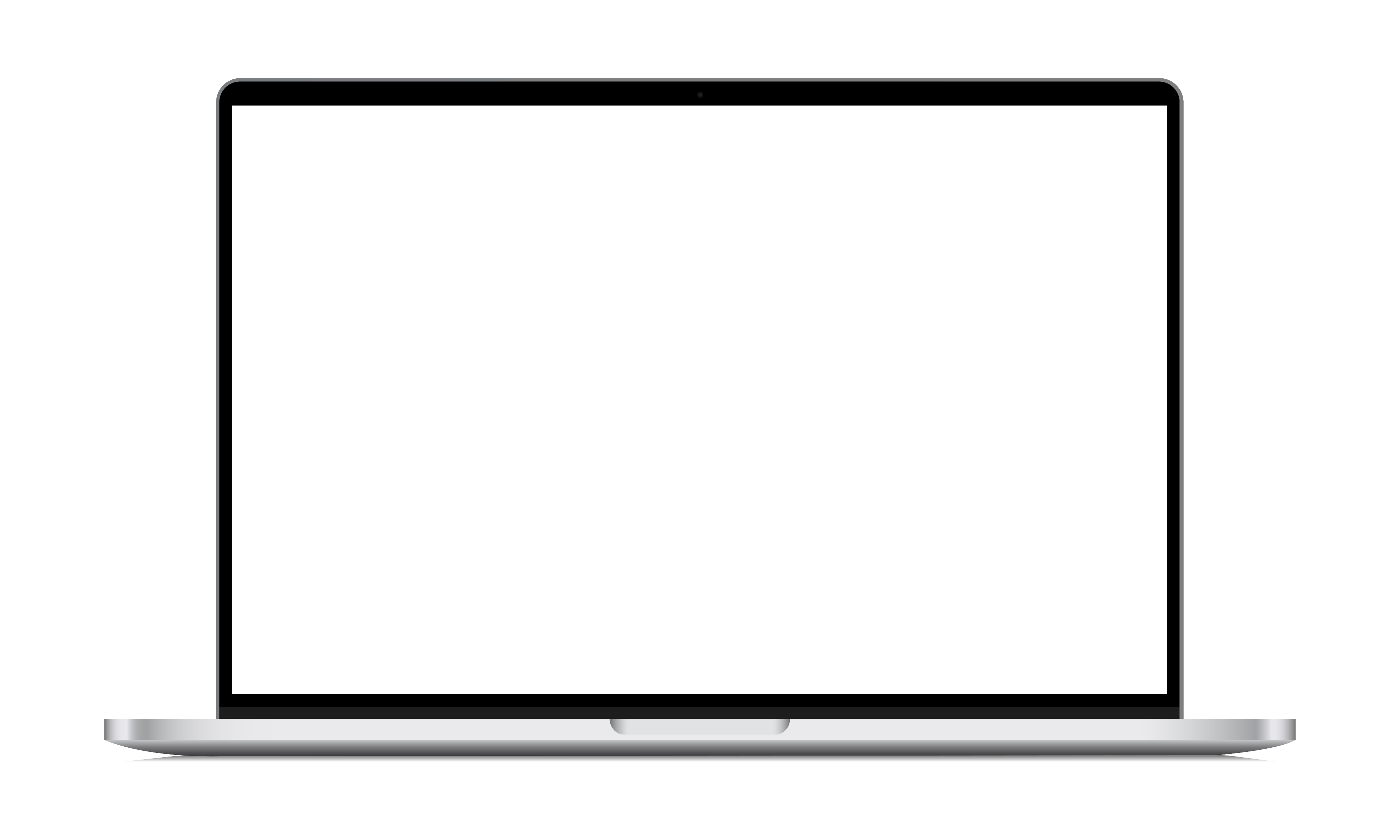 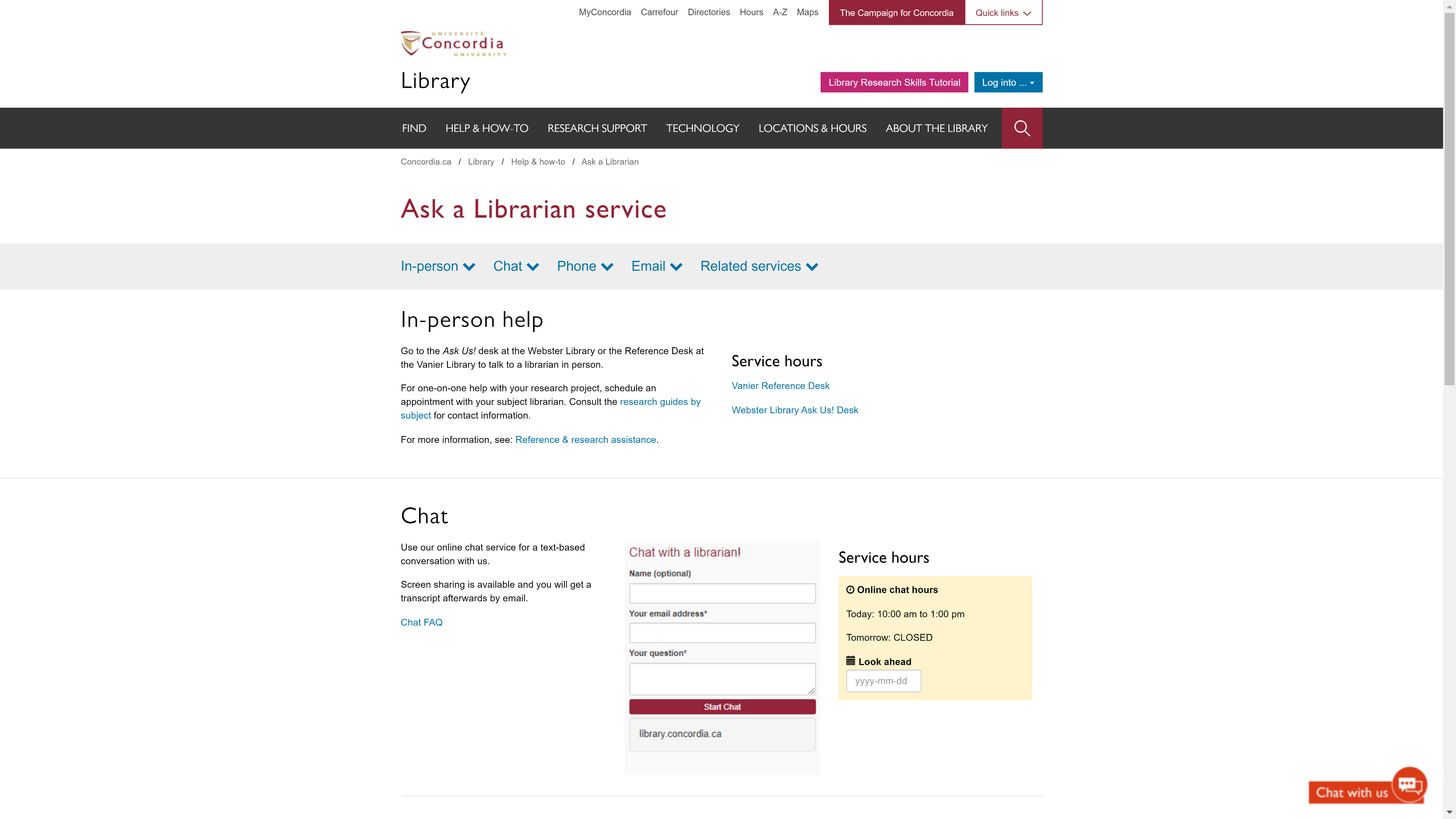 If you have any difficulty finding a document, reach out!
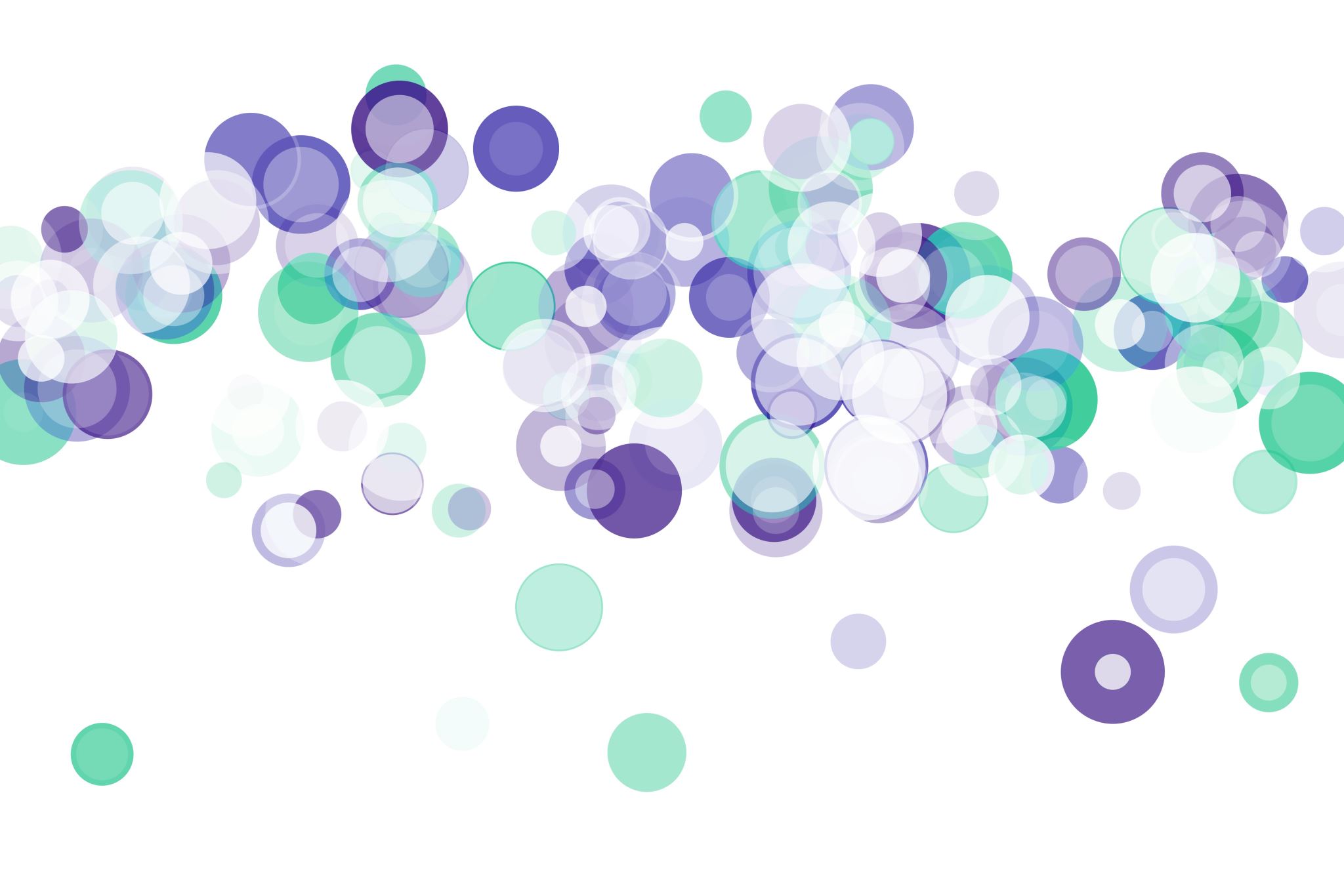 Using the database Academic Search Complete to find academic articles
Sofia Discovery Tool – Databases By Subject
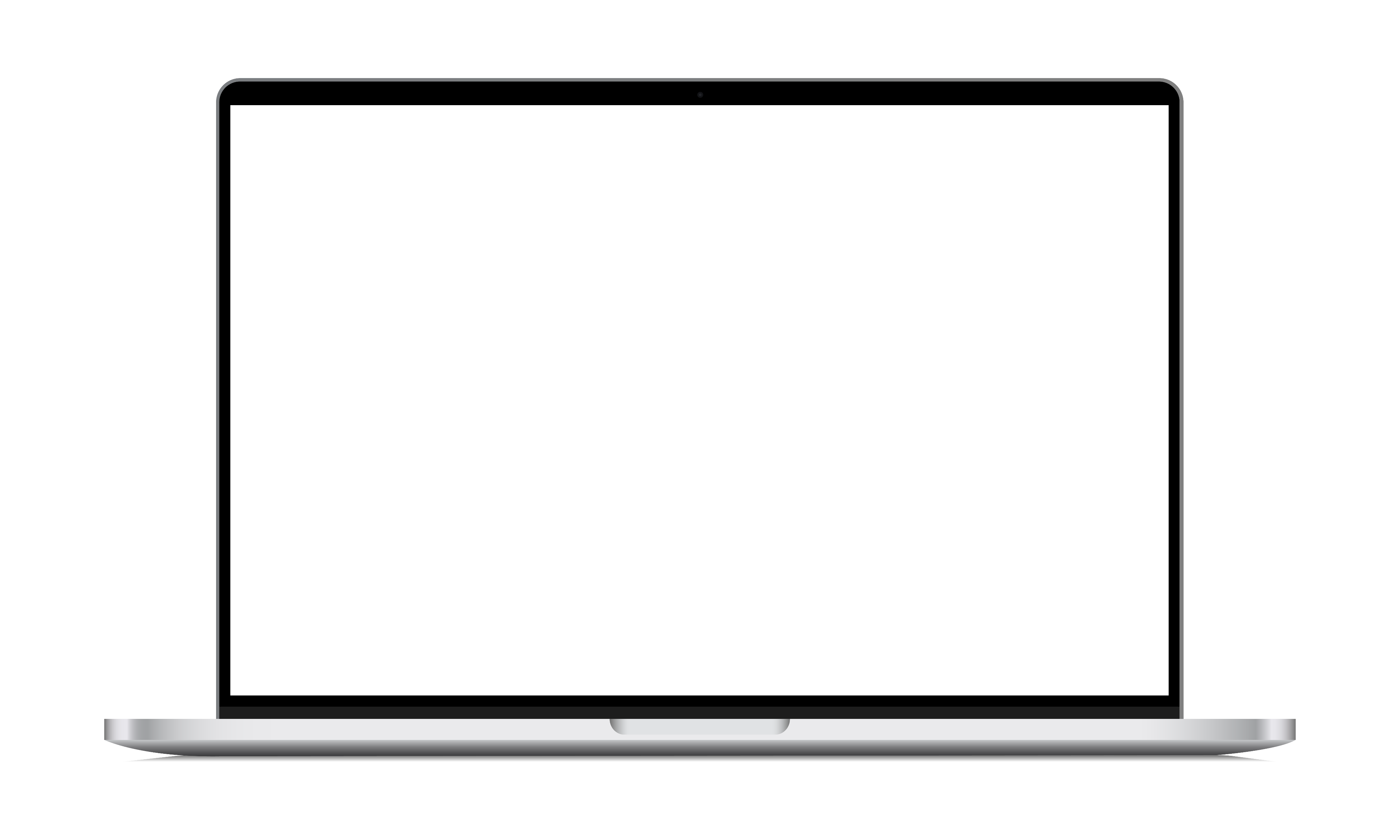 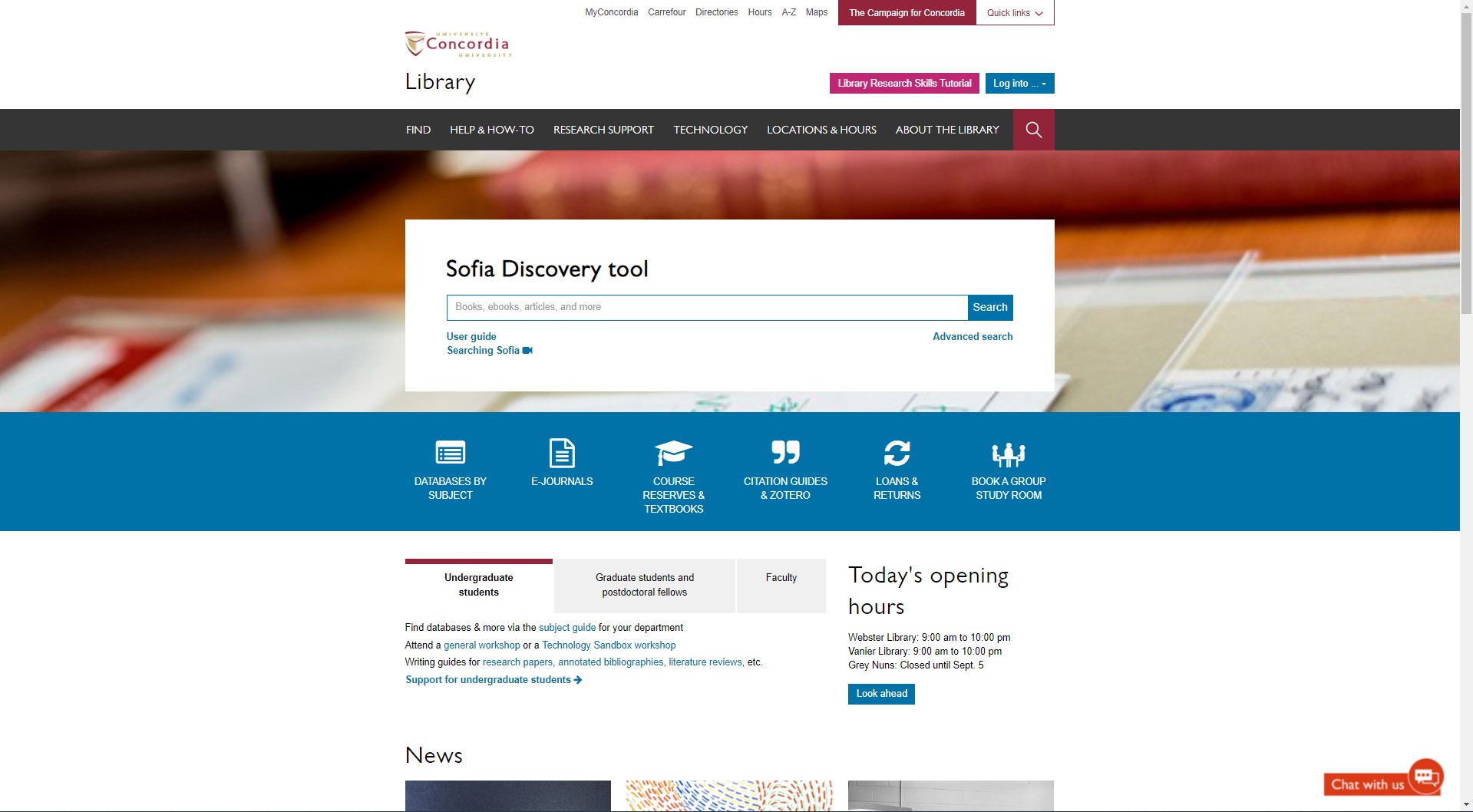 Databases
Academic Search COmplete
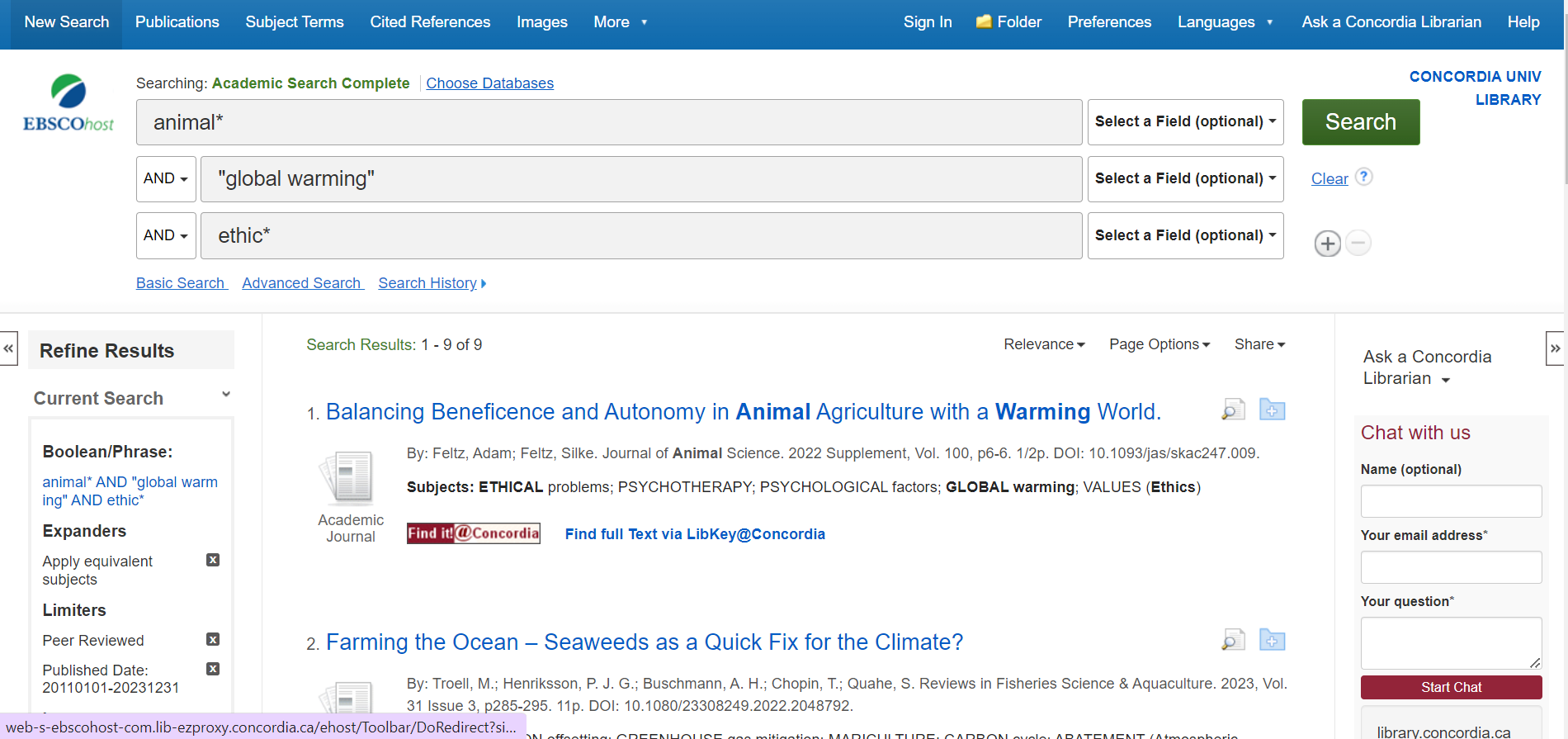 Academic Search COmplete
Academic search complete
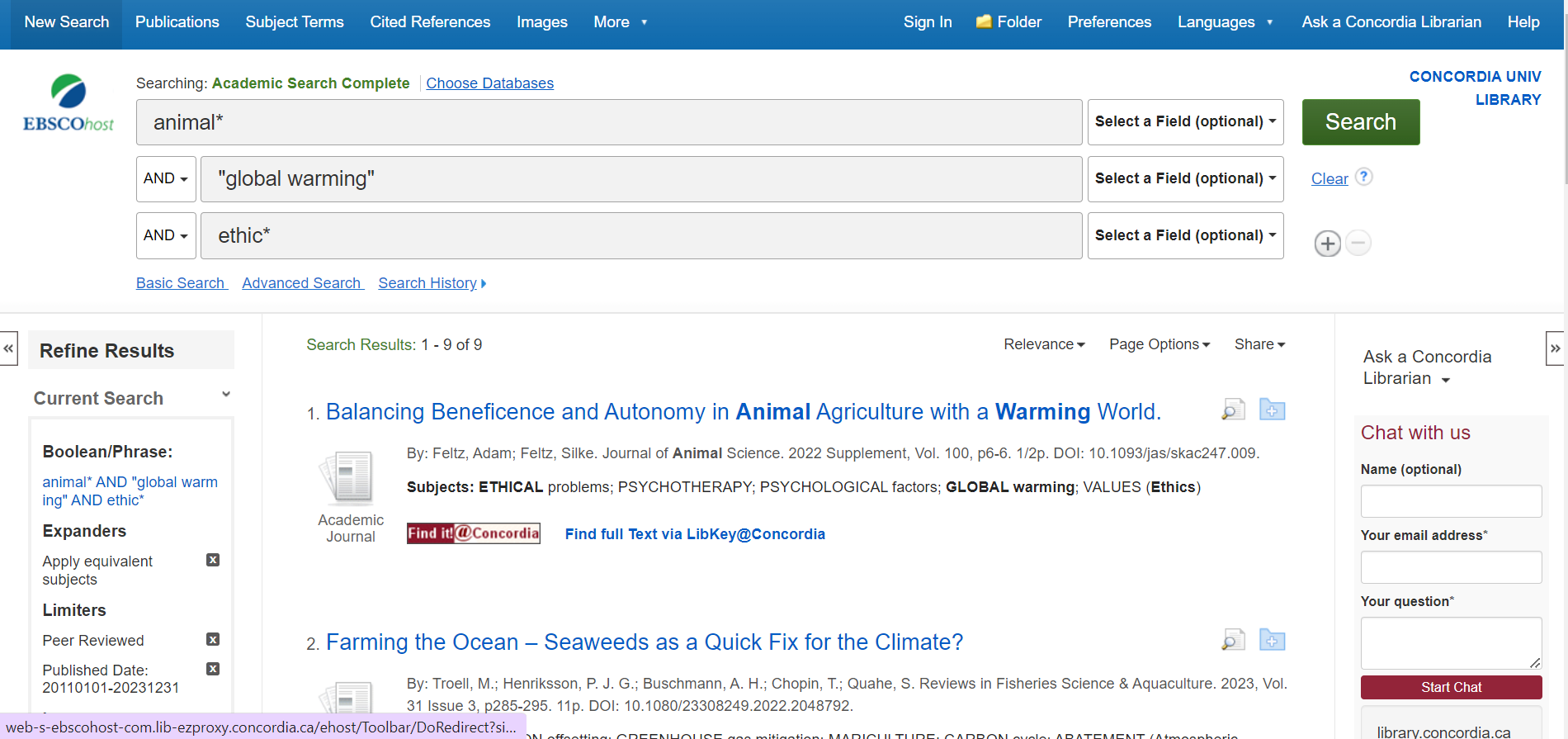 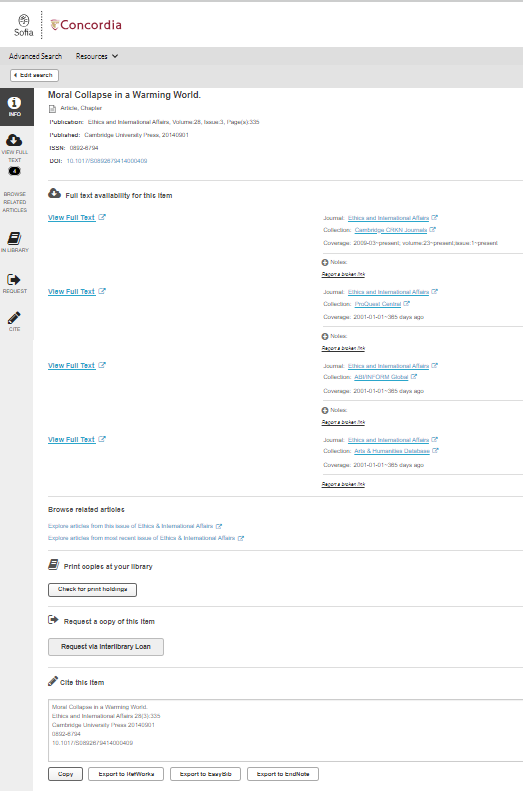 Using the link resolver
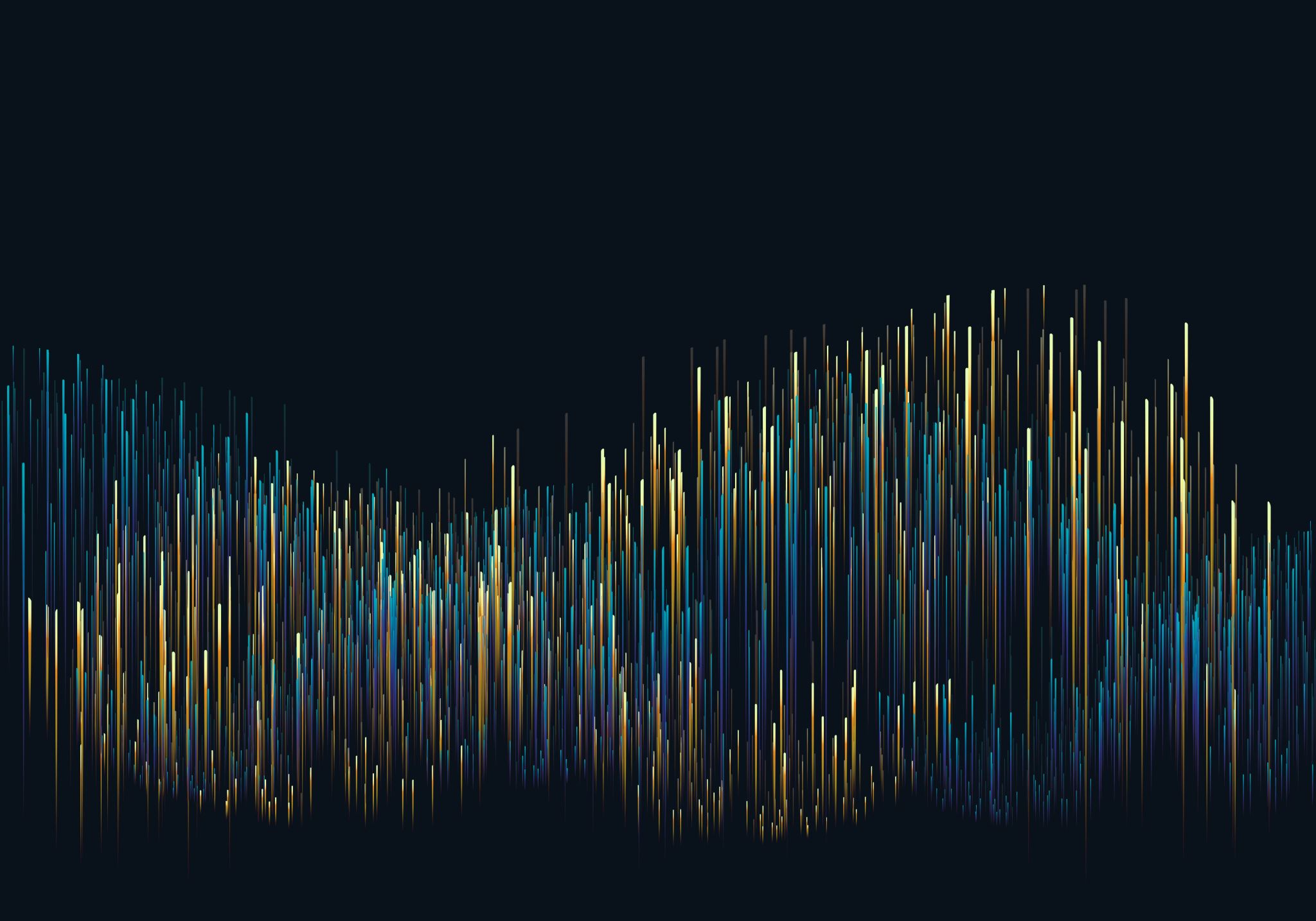 Using the database Philosopher’s Index
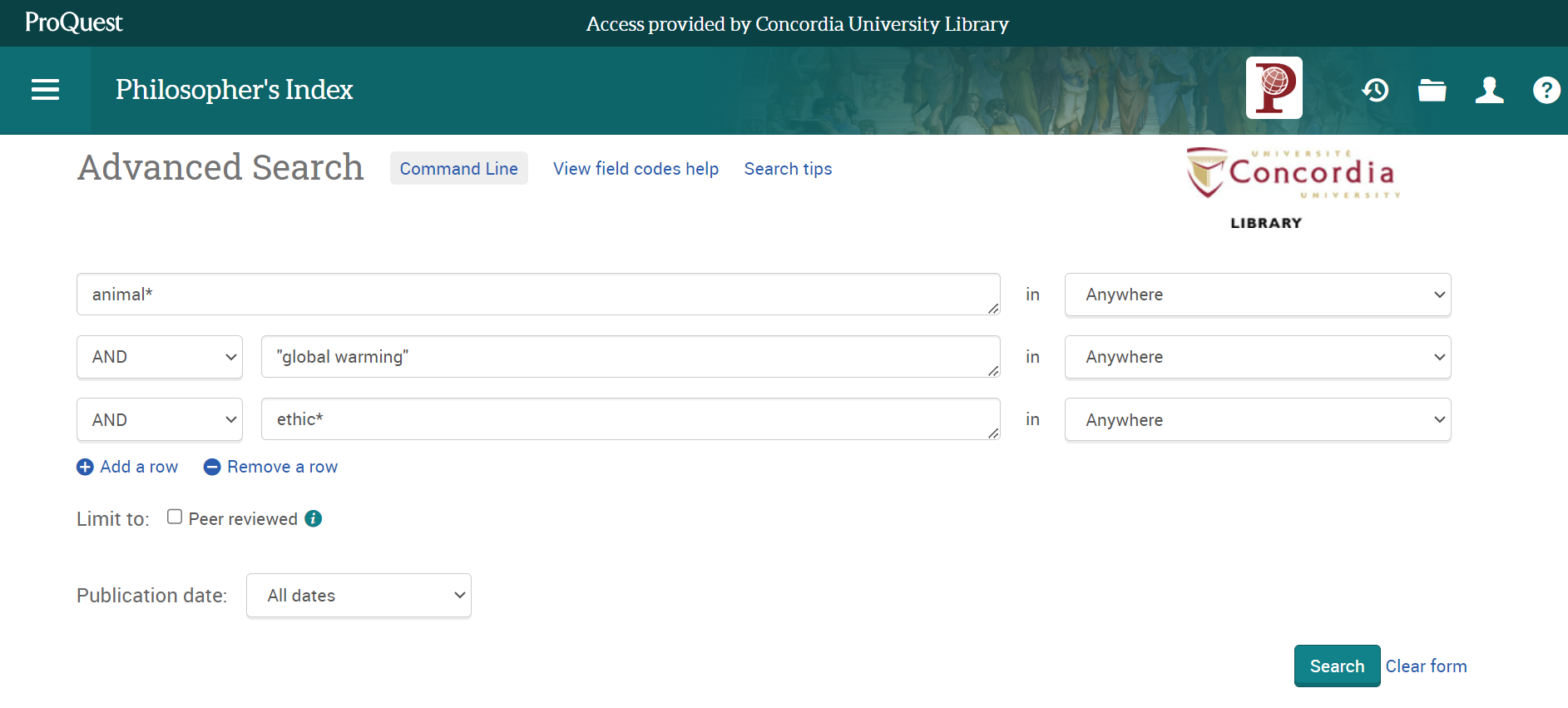 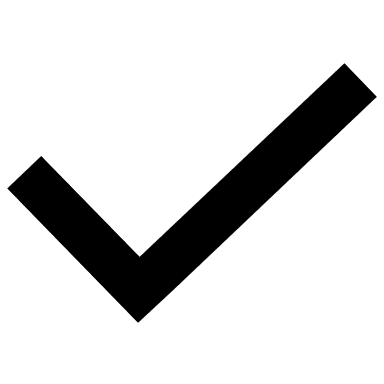 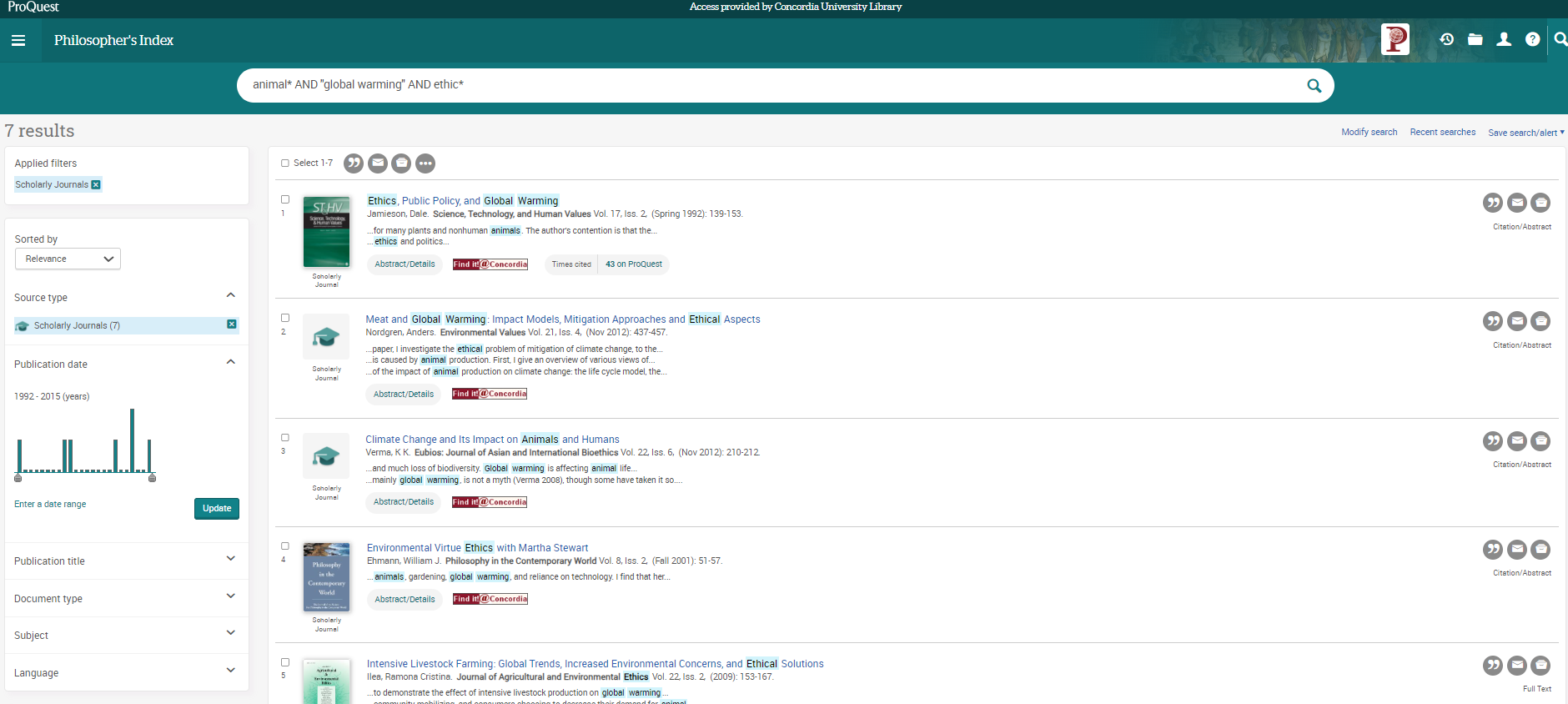 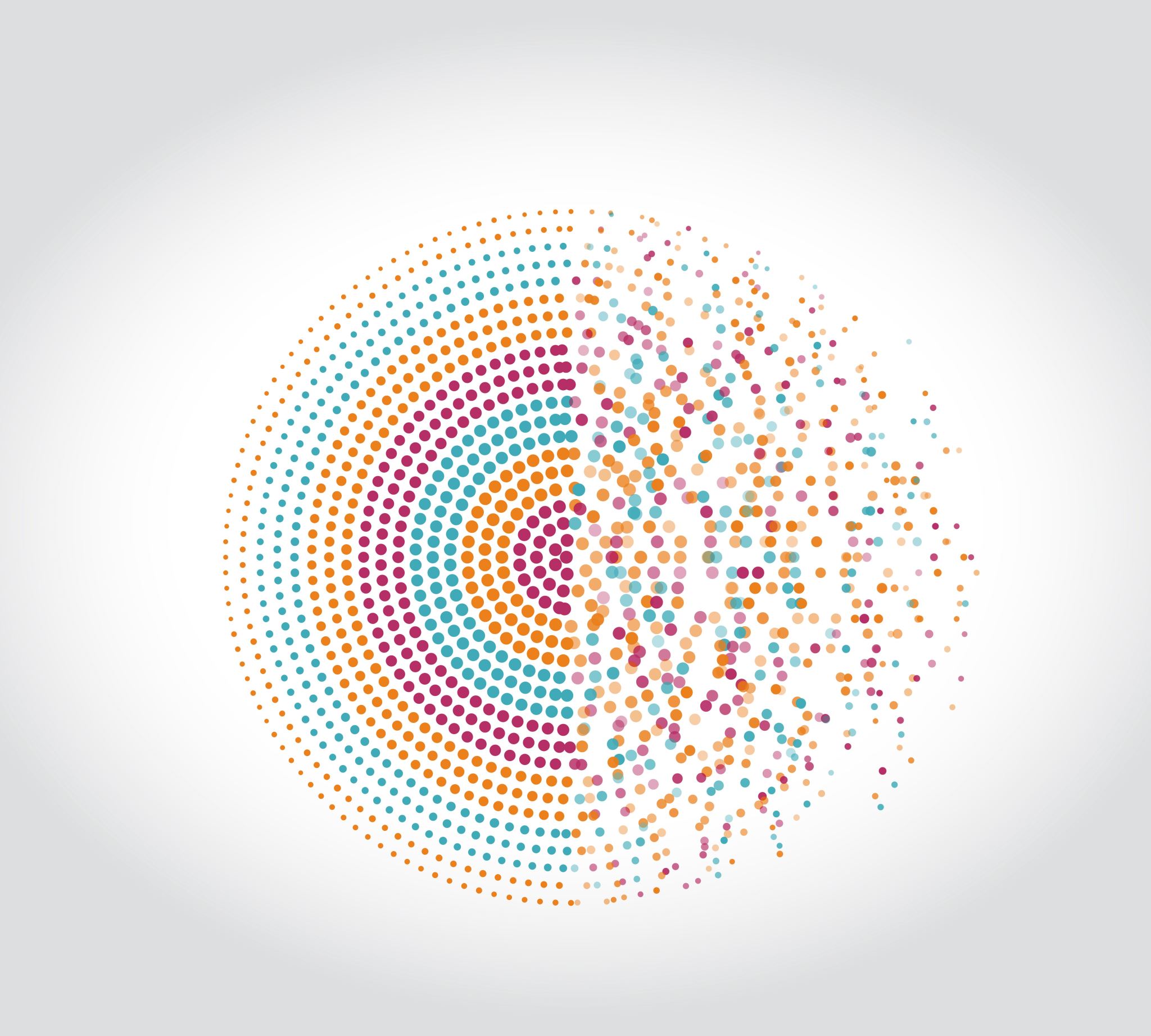 Using Google Scholar
Are the articles really peer-reviewed?
How are Google Scholar and a database different?
How Google Scholar Can Help You
Source: “Library Resources & Services: Use Google Scholar: Library Databases vs. Google Scholar.” Library Databases vs. Google Scholar - Use Google Scholar - Library Resources & Services at Howard Community College, Howard Community College, howardcc.libguides.com/c.php?g=52041&p=428654.
What is the difference?
Google scholar
Library databases
Depth | Quality | Thorough
Volume | Quantity | Quick
Left image: Yinan Chen, Dining Court, public domain, https://pixabay.com/photos/dining-court-shopping-mall-corridor-347314/
Right image: Jason Briscoe, Cooking, public domain, https://unsplash.com/photos/VBsG1VOgLIU
[Speaker Notes: Searching in Google Scholar – finding something to eat in a food court 

Searching in Library Databases – Cooking at home

Speed vs process]
Where should you search?
Library Discovery Tool (Sofia)
Academic Search Complete
(Library Database)
Google Scholar
PhilPapers
(Library Database)
Grey literature (e.g. government documents, NGO reports, working papers, newsletters, preprints)
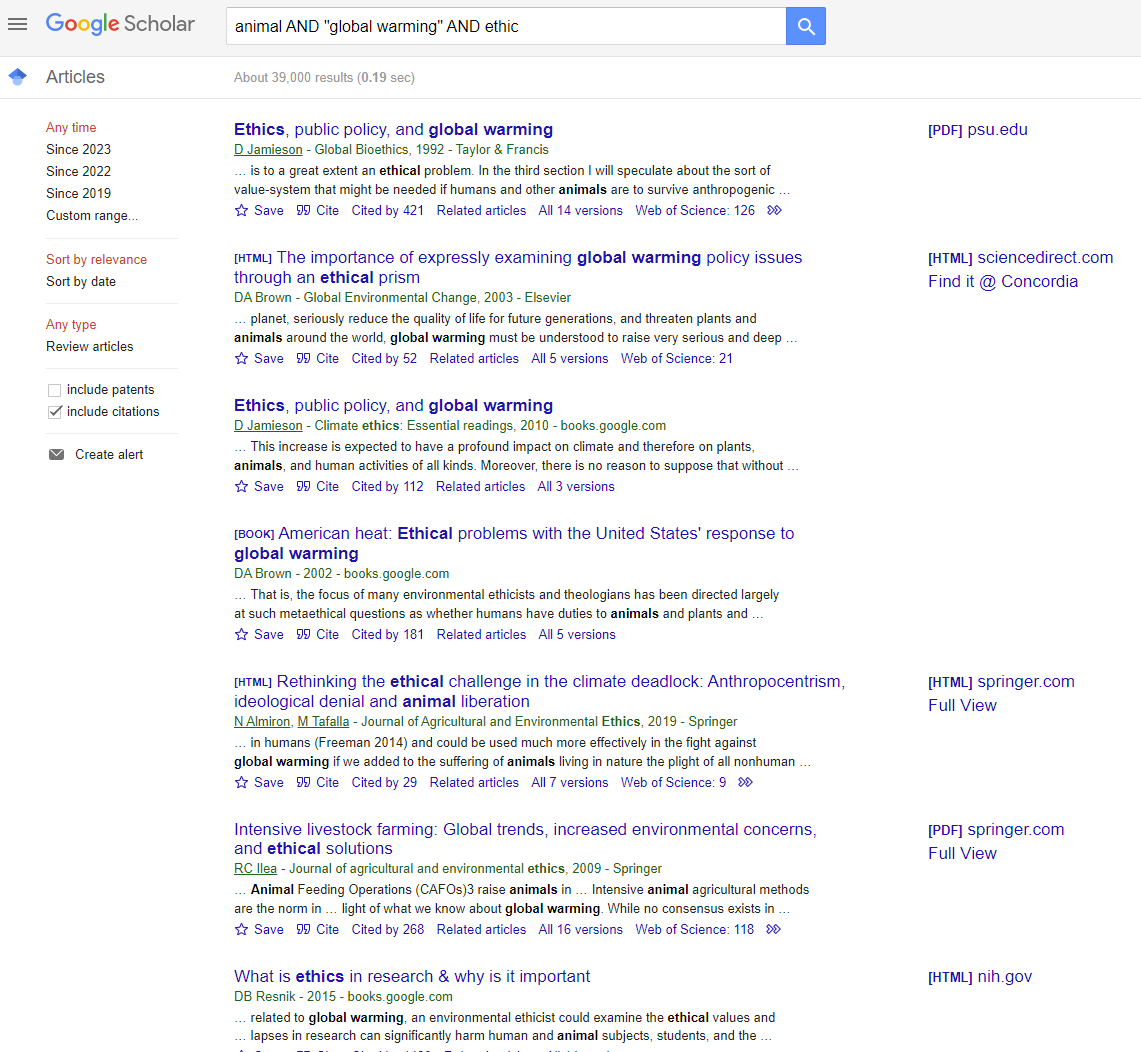 Google Scholar – select a library access link
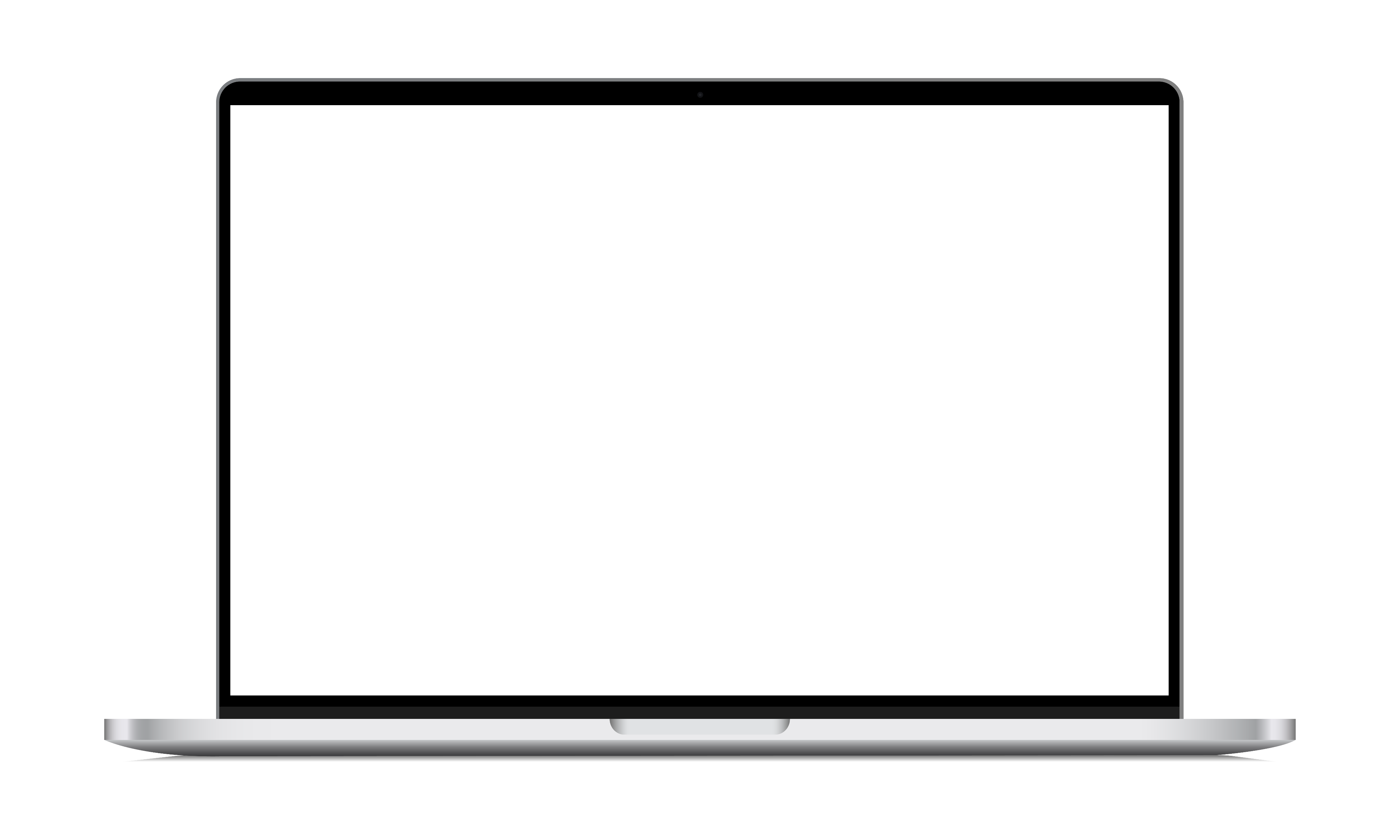 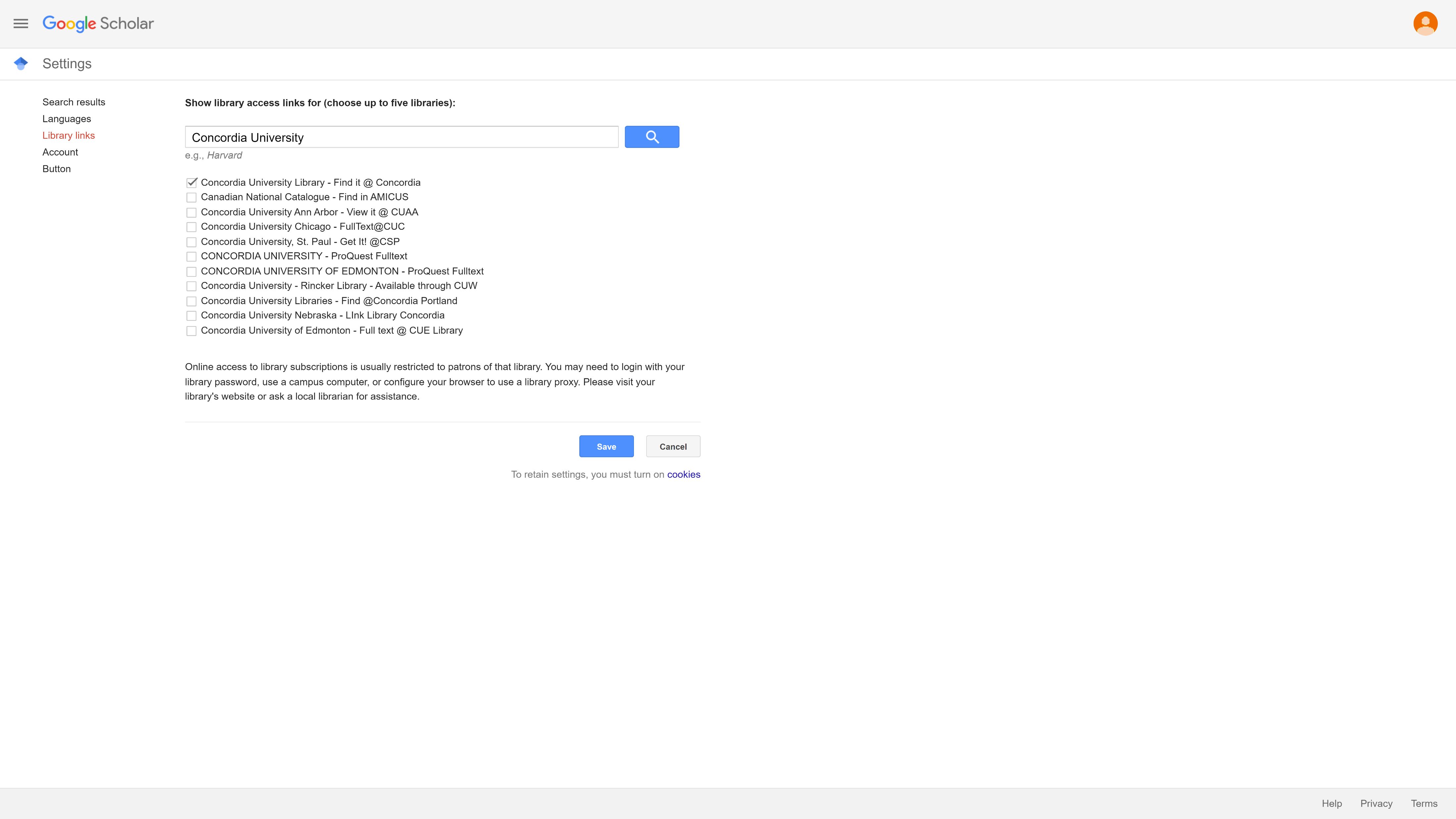 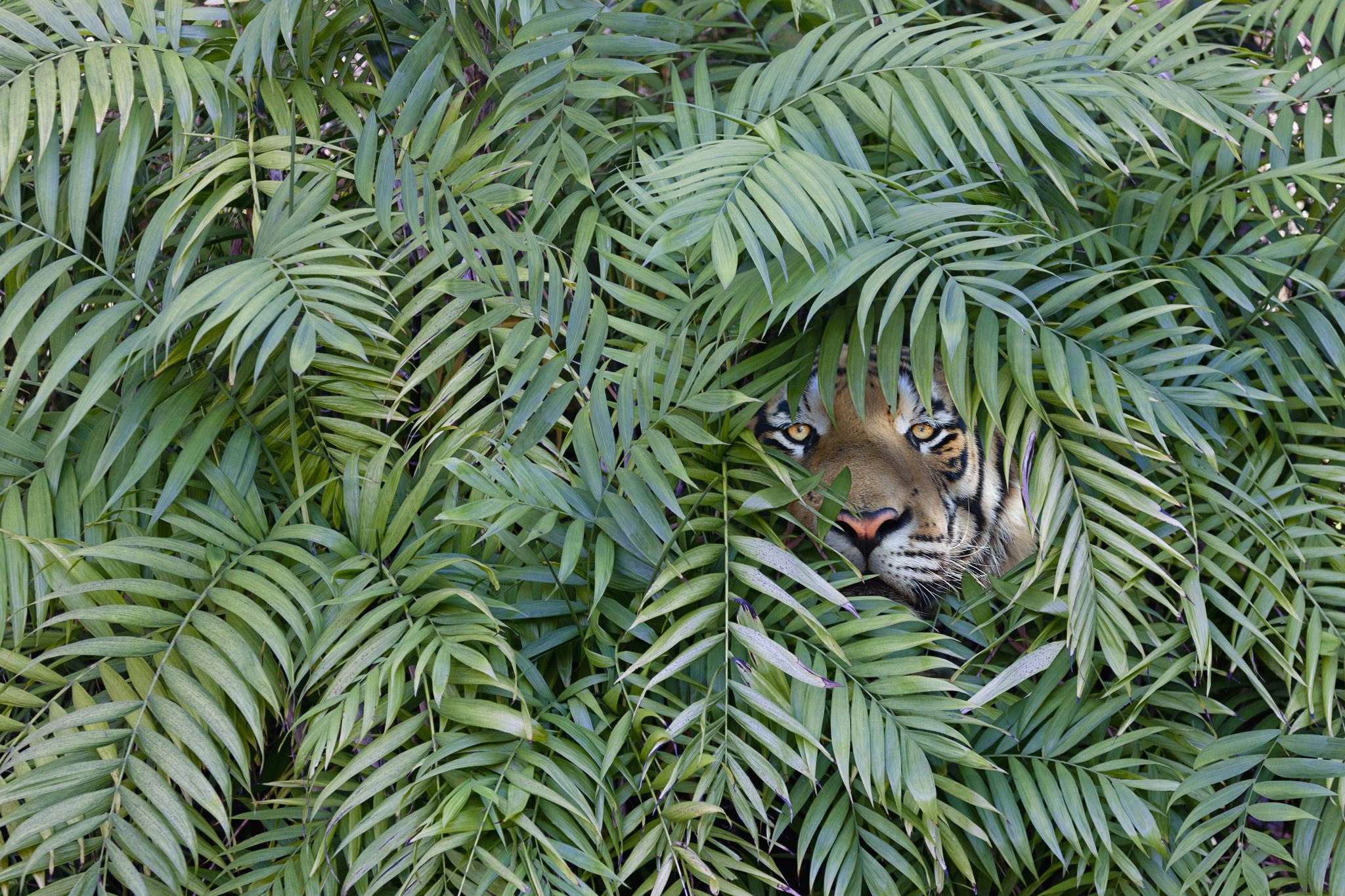 Evaluating and citing sources
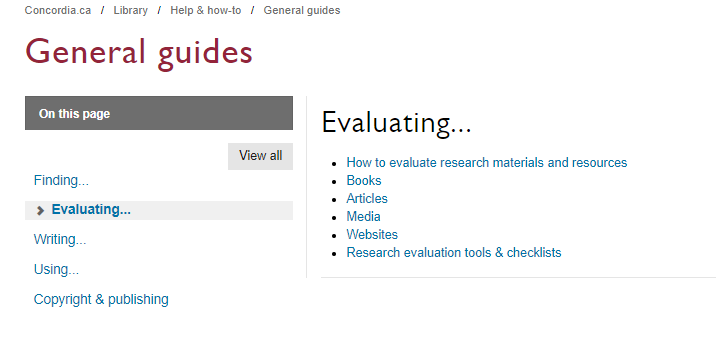 library.concordia.ca/help/citing/
Questions?
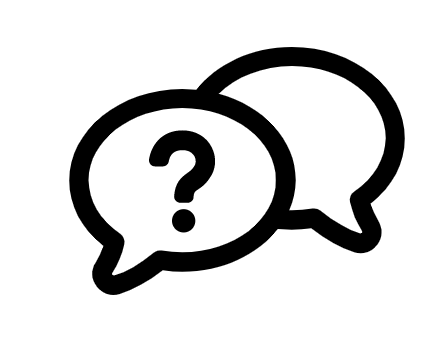 Concordia Library Website – Ask a Librarian
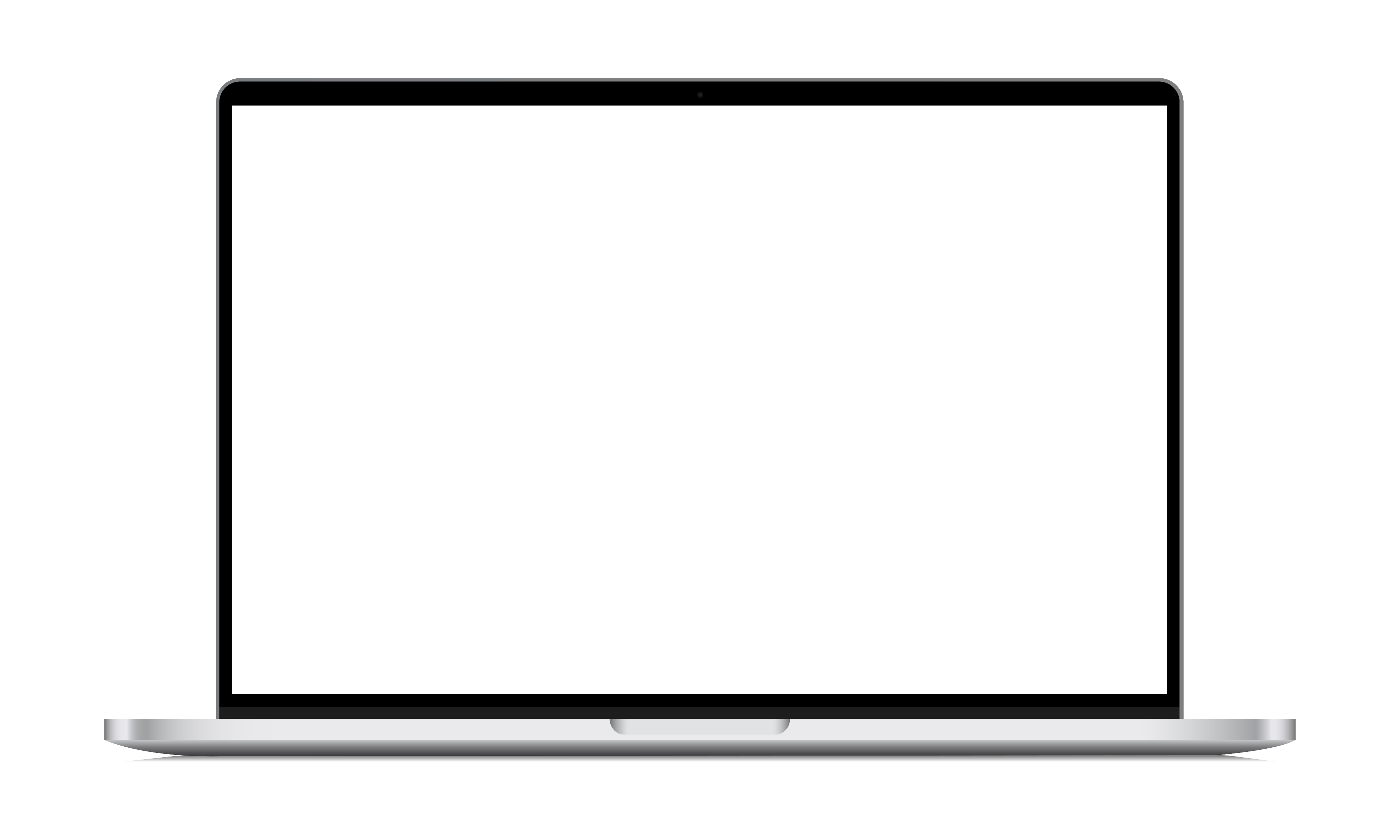 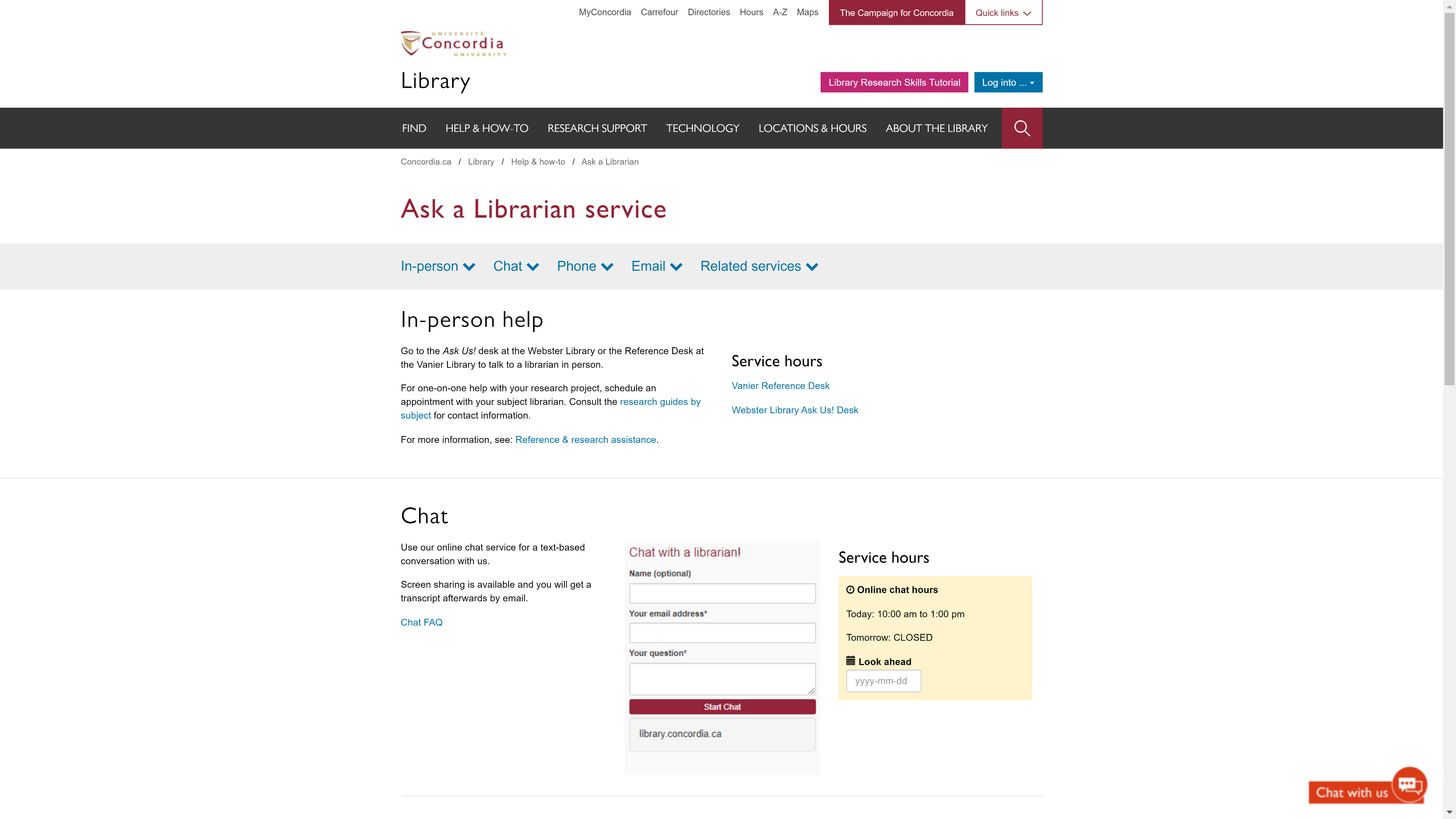 Thank you for your attention! 

ÉTHEL GAMACHE
ethel.gamache@concordia.ca
Presentation and handouts are on the subject guide, https://www.concordia.ca/library/guides/philosophy/guidesfromyourlibrarian.html
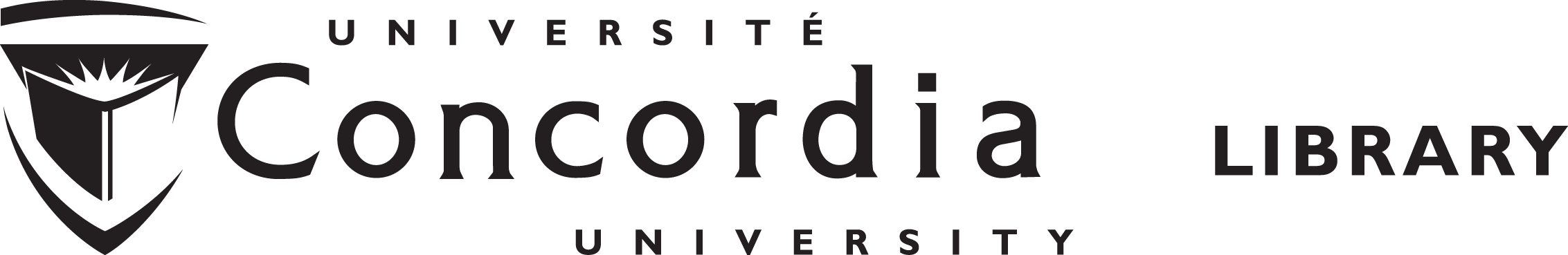 Going further
Search Smarter, Search Faster by Sydney University
Types of Information Sources by CSUN University Library
How do I Select Relevant Web or Online Resources?  by Concordia University Library